多维阅读第4级
Octopus Is a Friend
我们做朋友吧
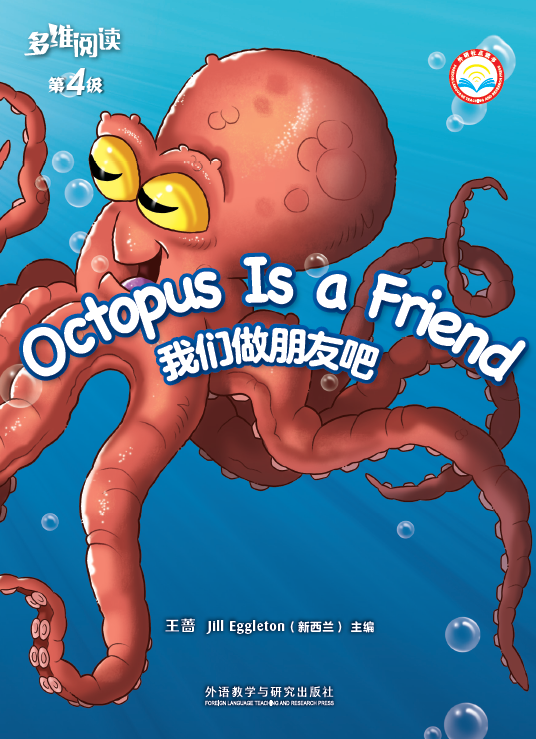 Title
Writer
Publisher
What is octopus?
Look & listen
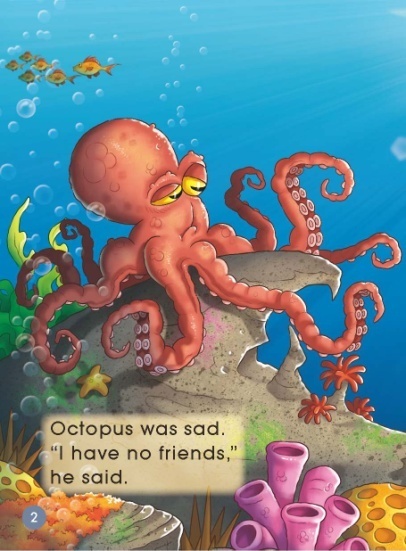 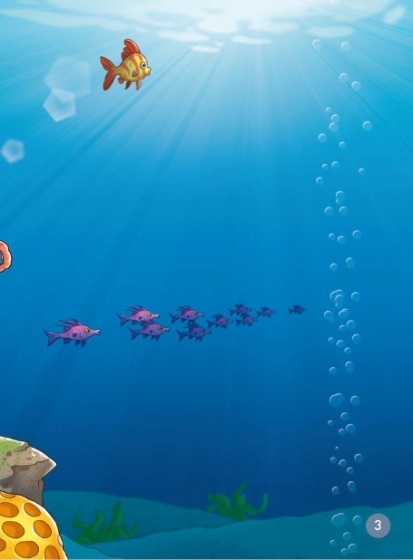 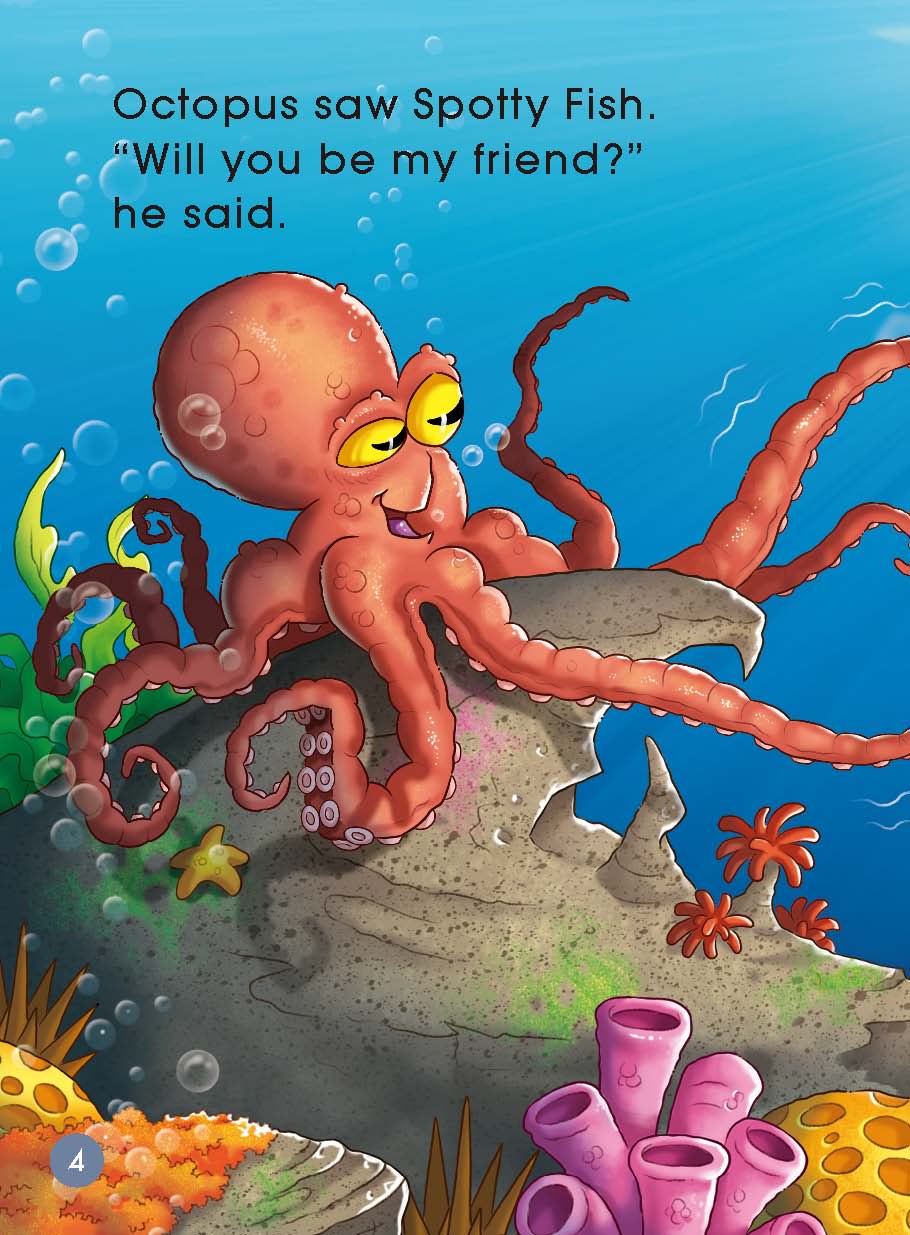 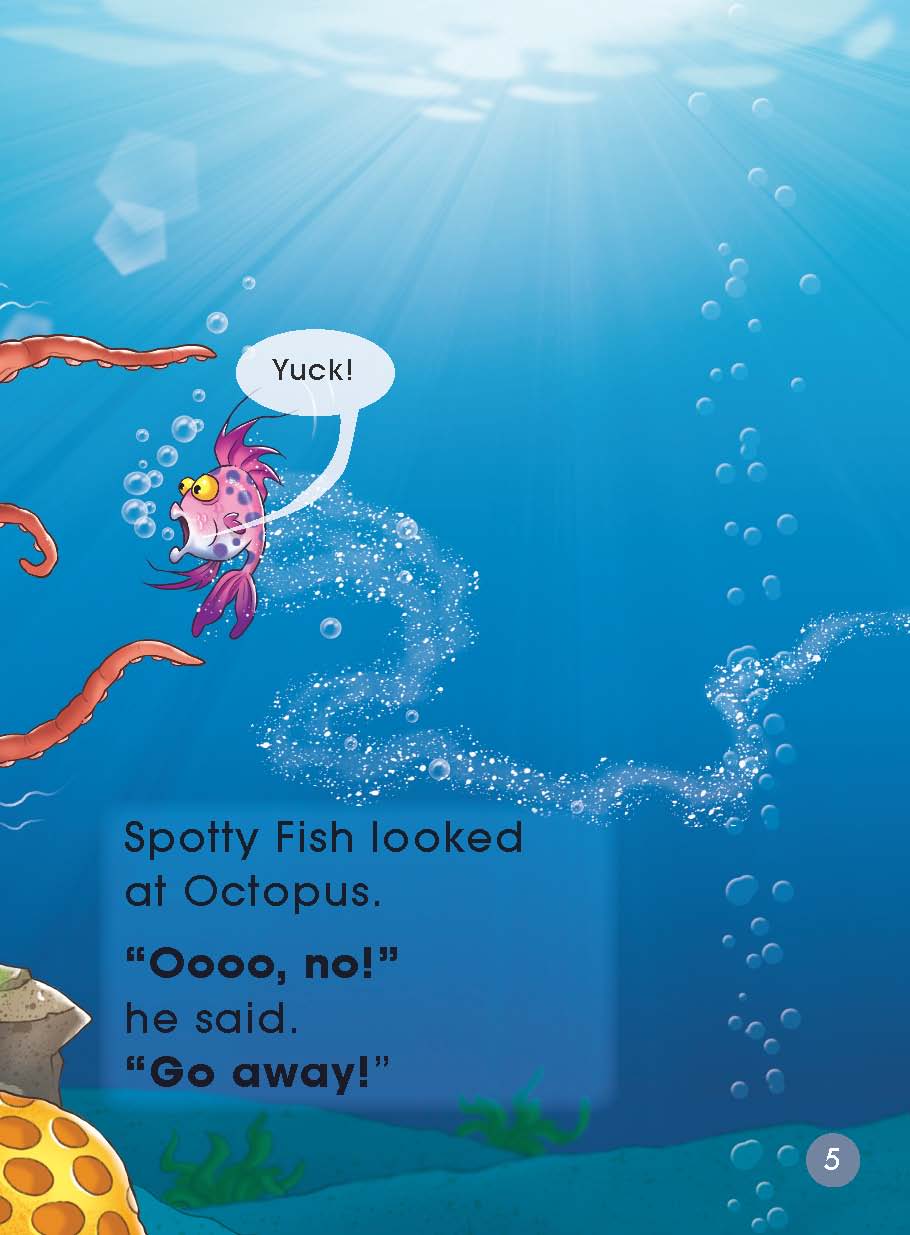 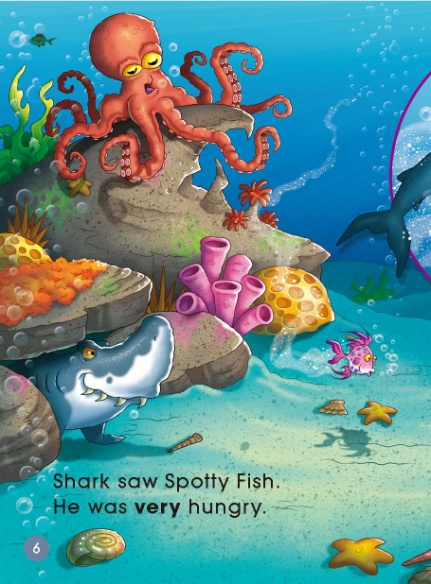 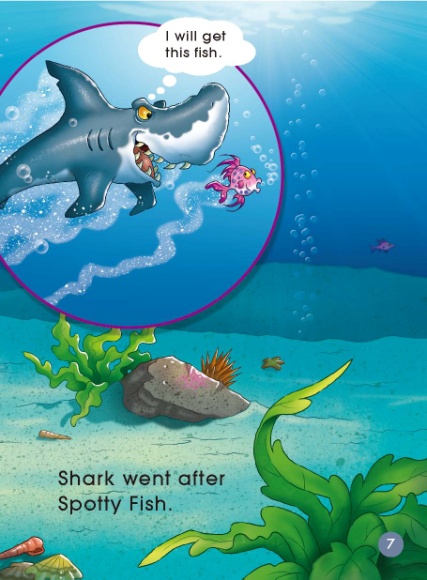 Look & listen
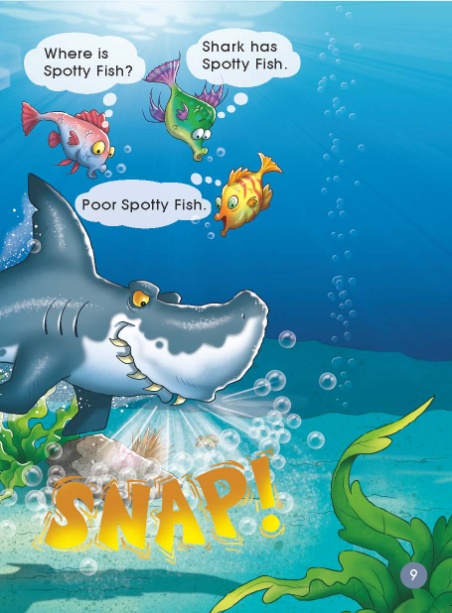 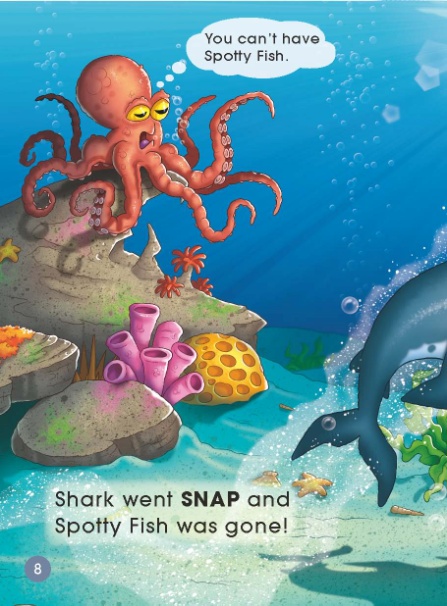 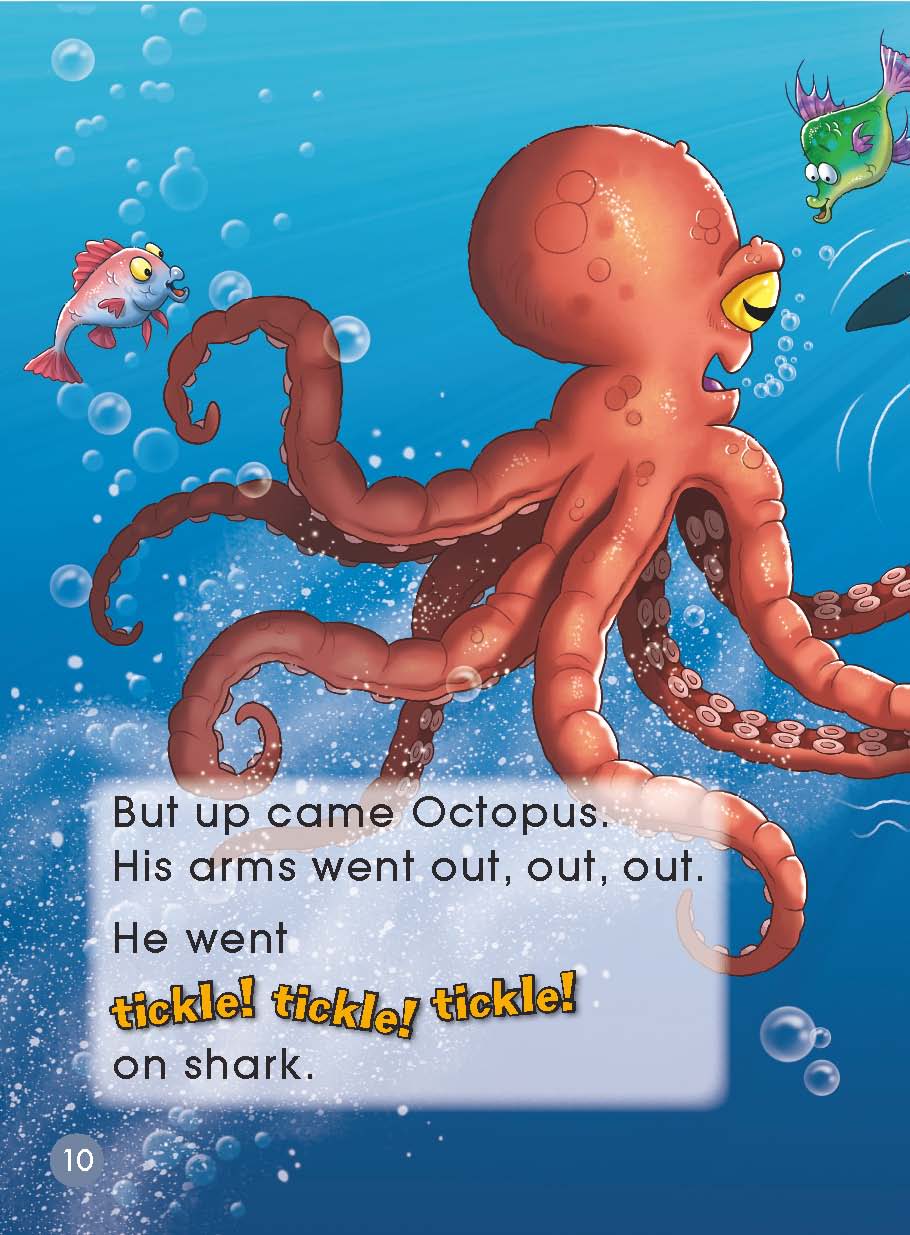 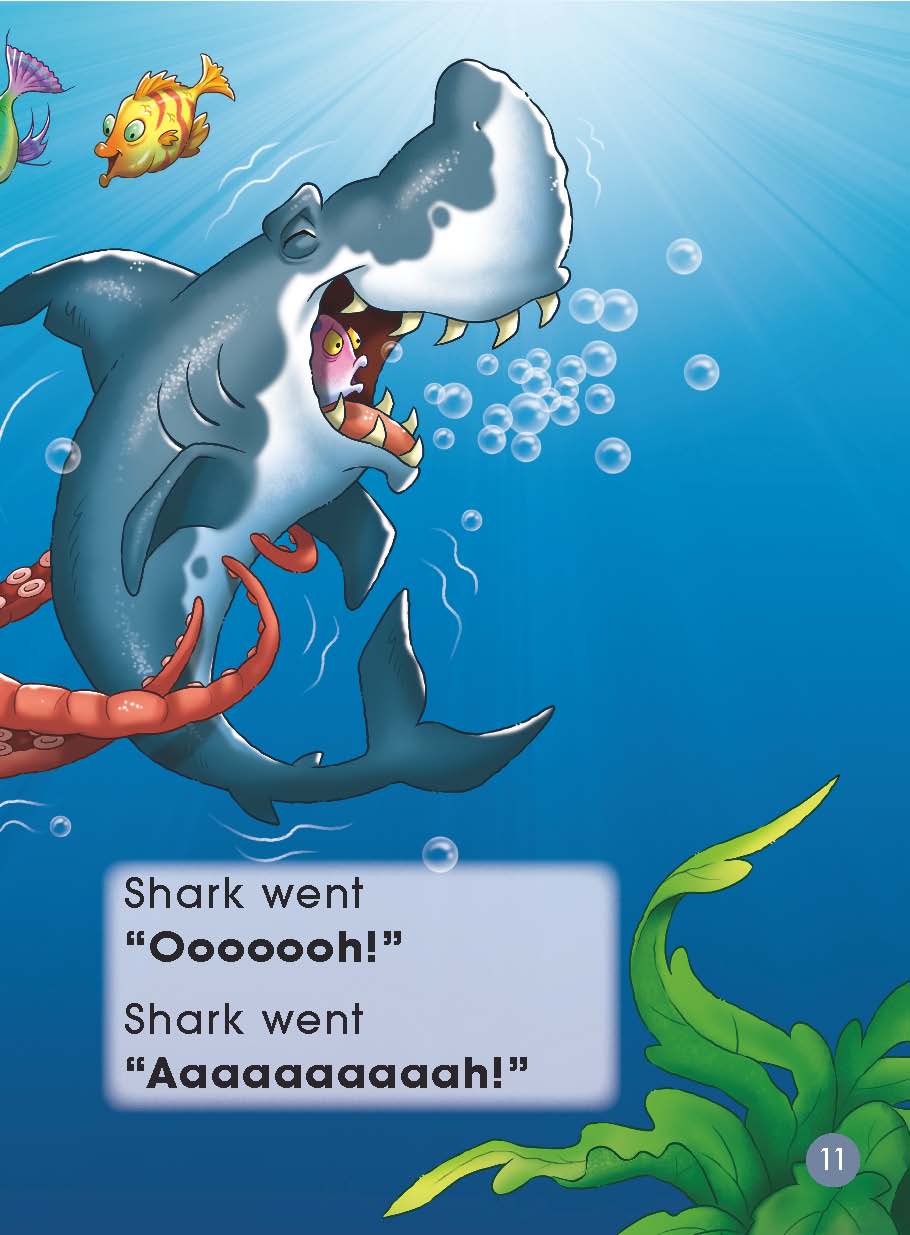 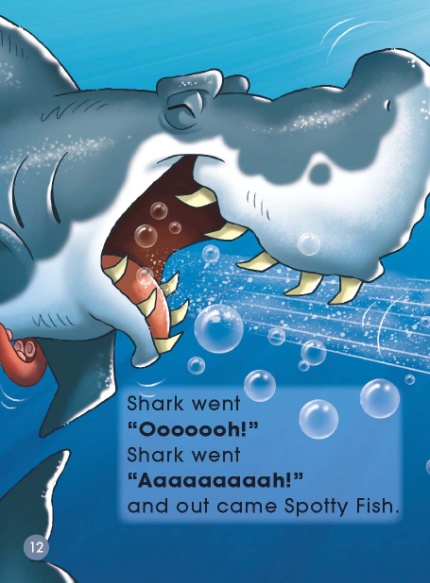 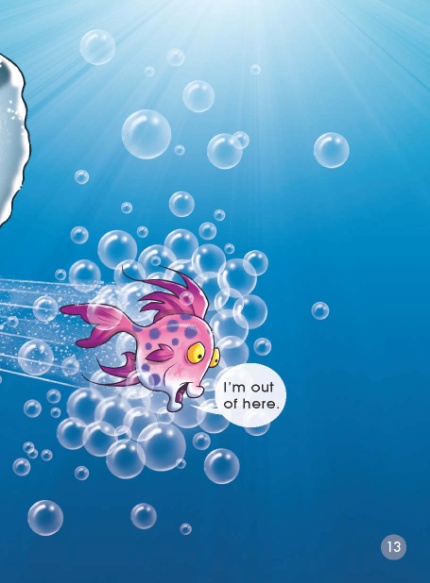 Look & listen
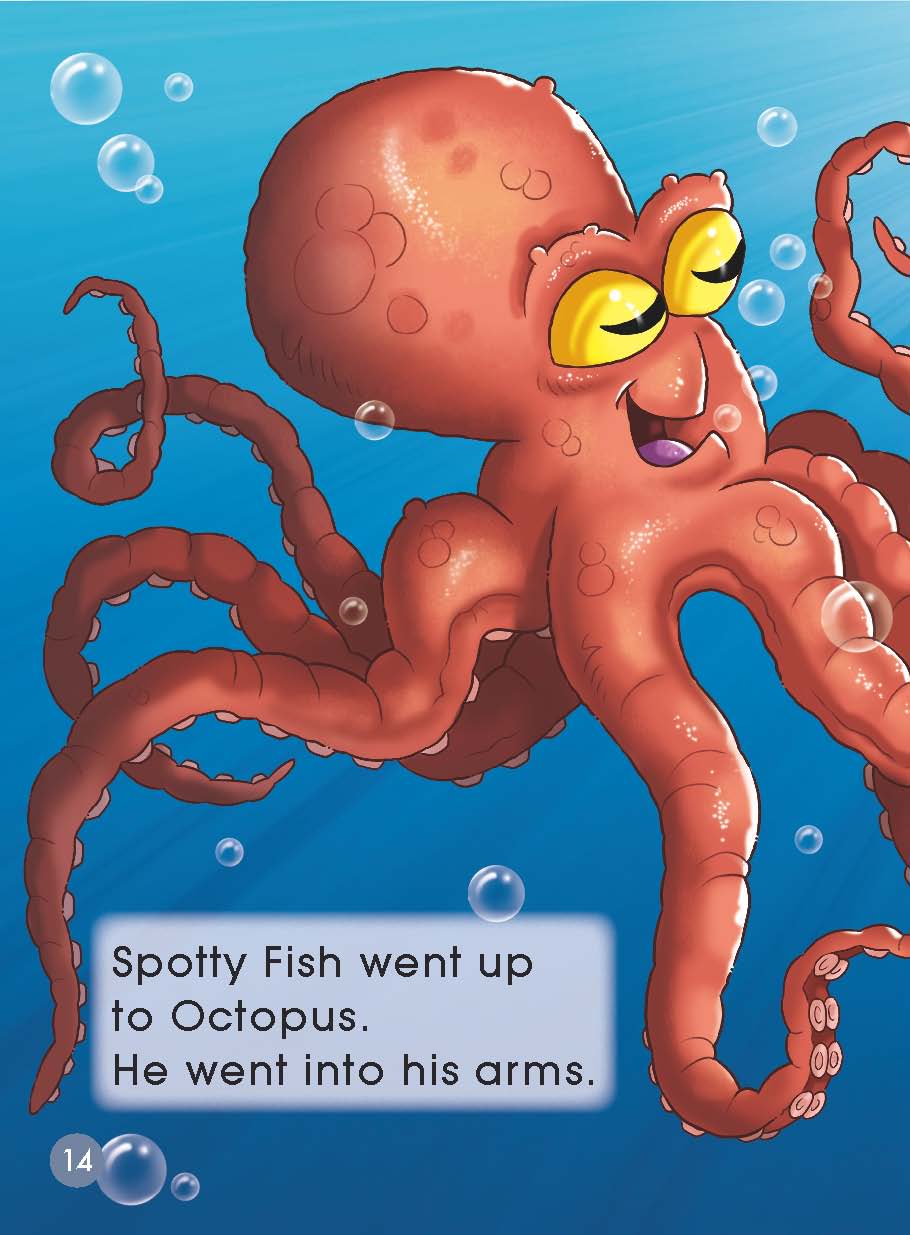 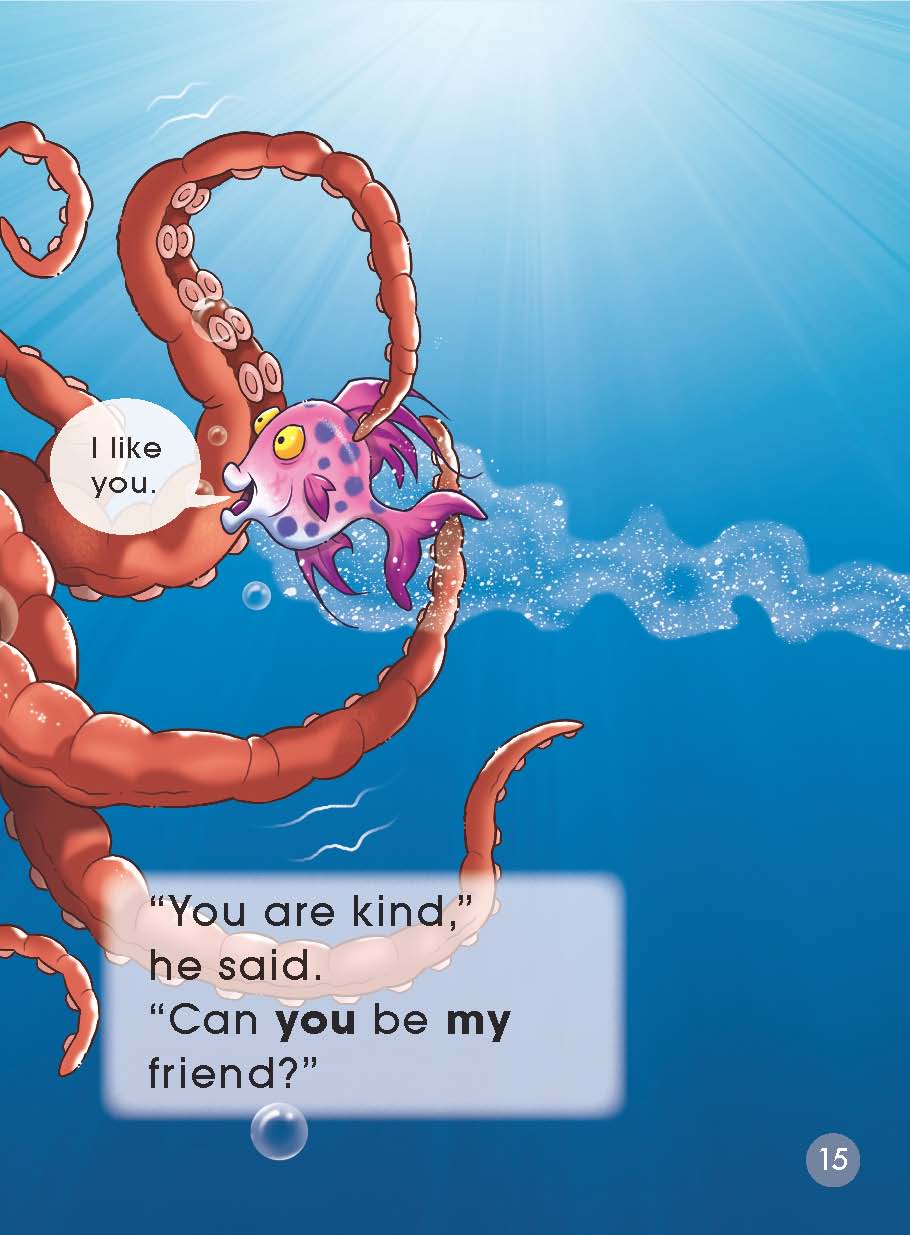 Second reading
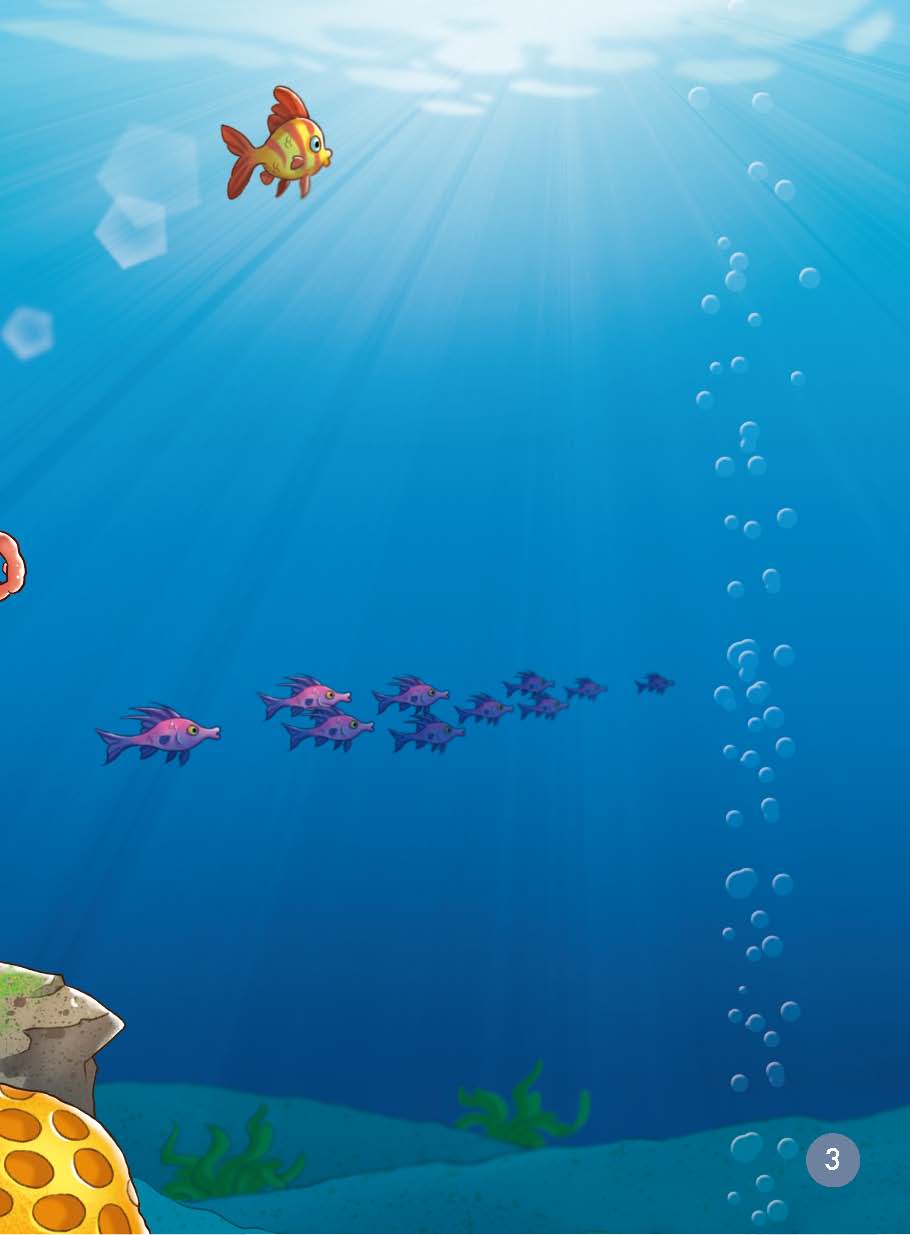 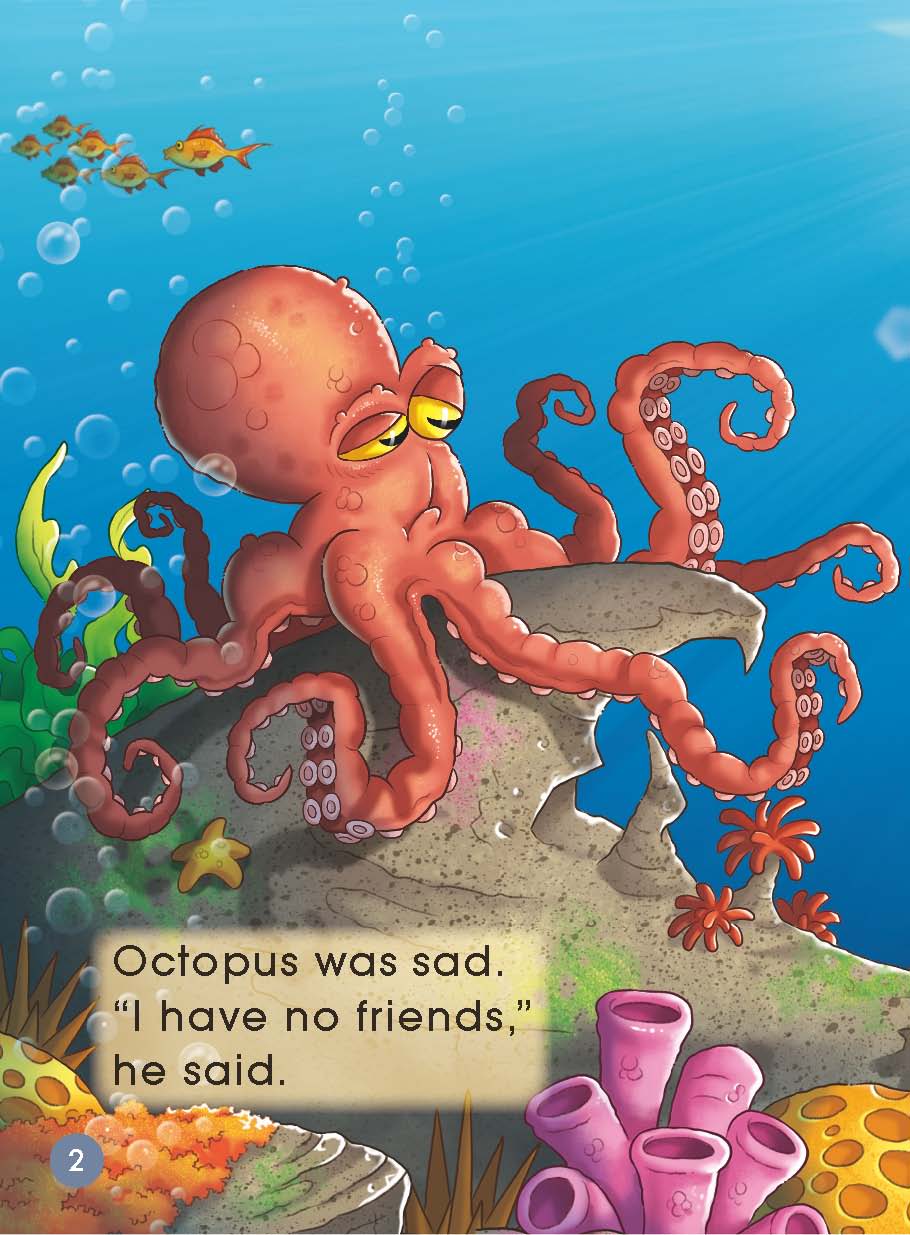 Second reading
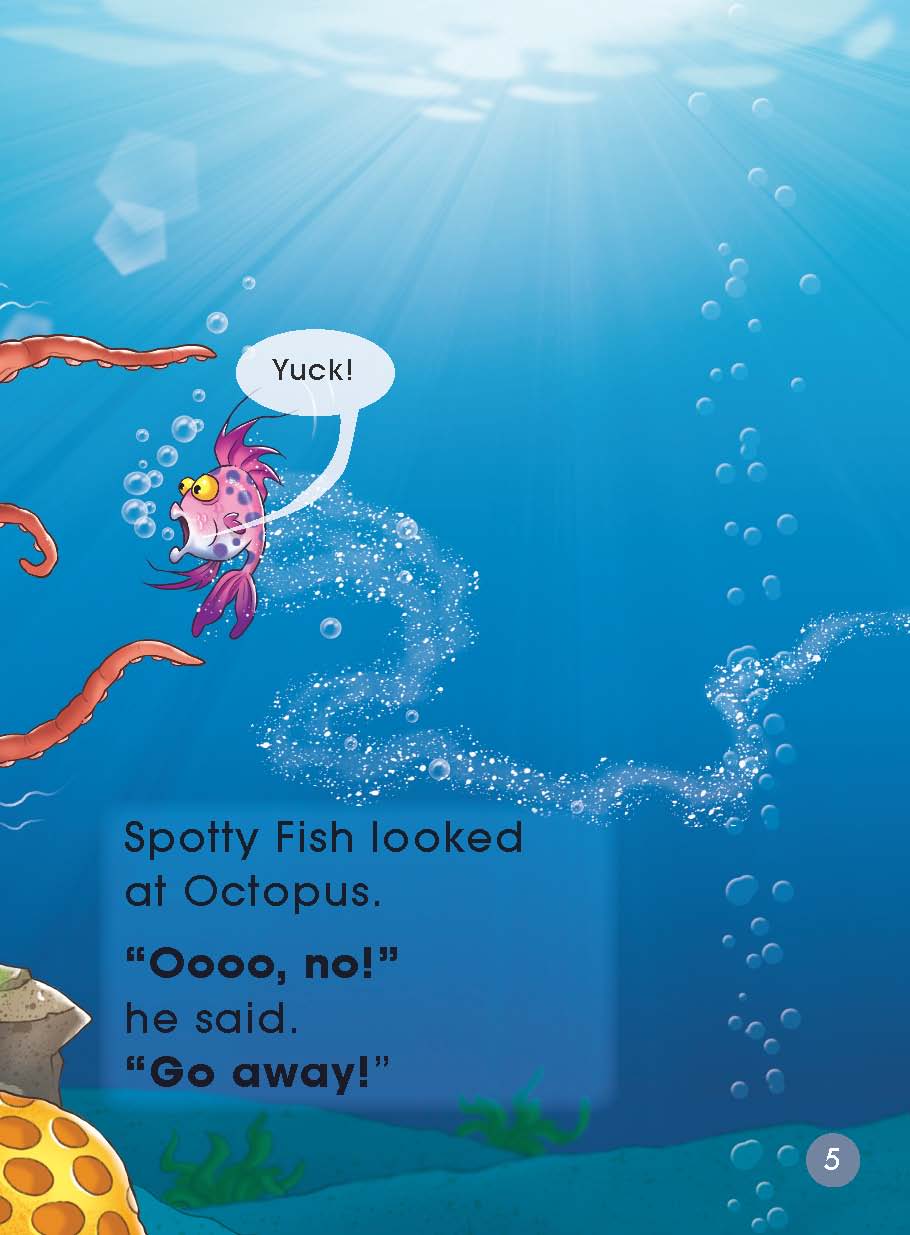 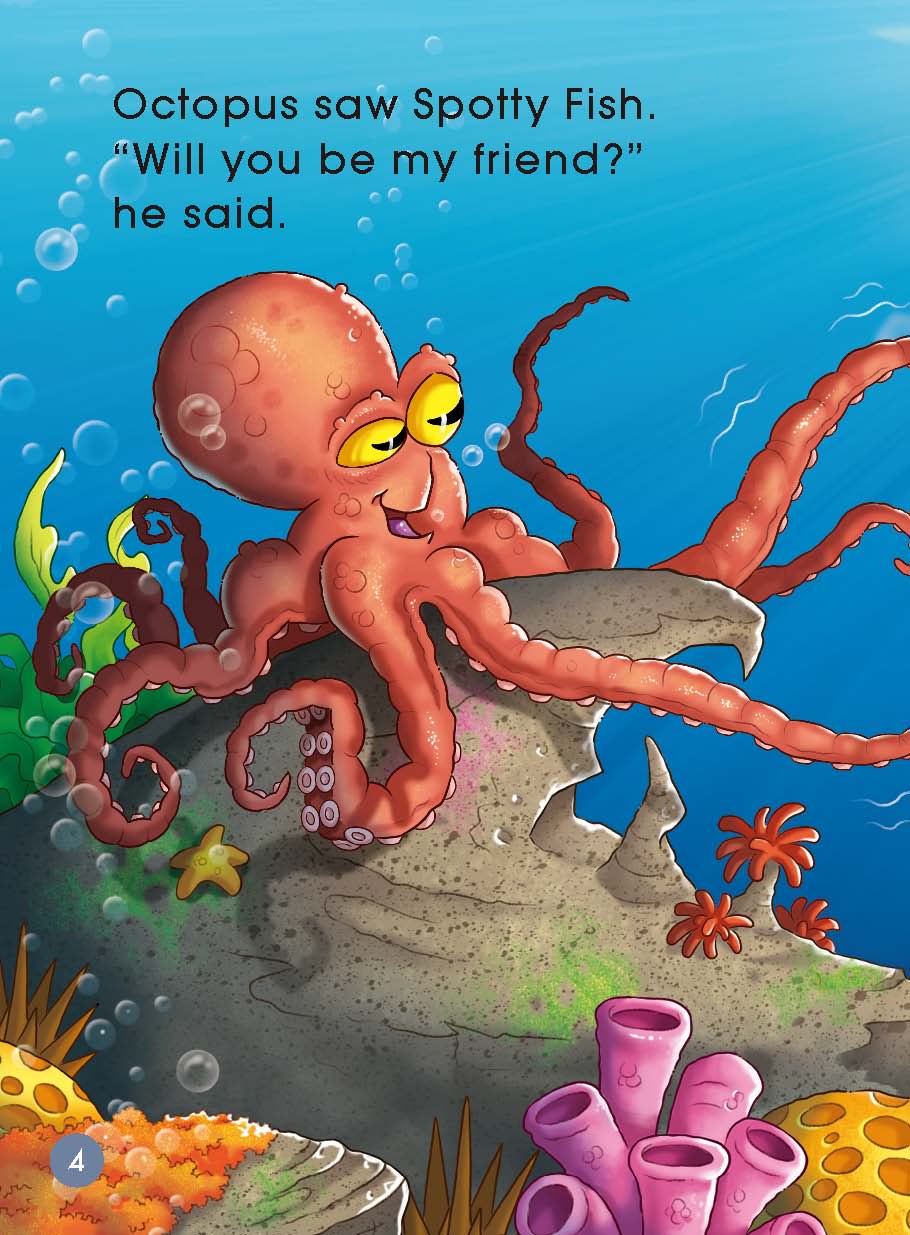 Second reading
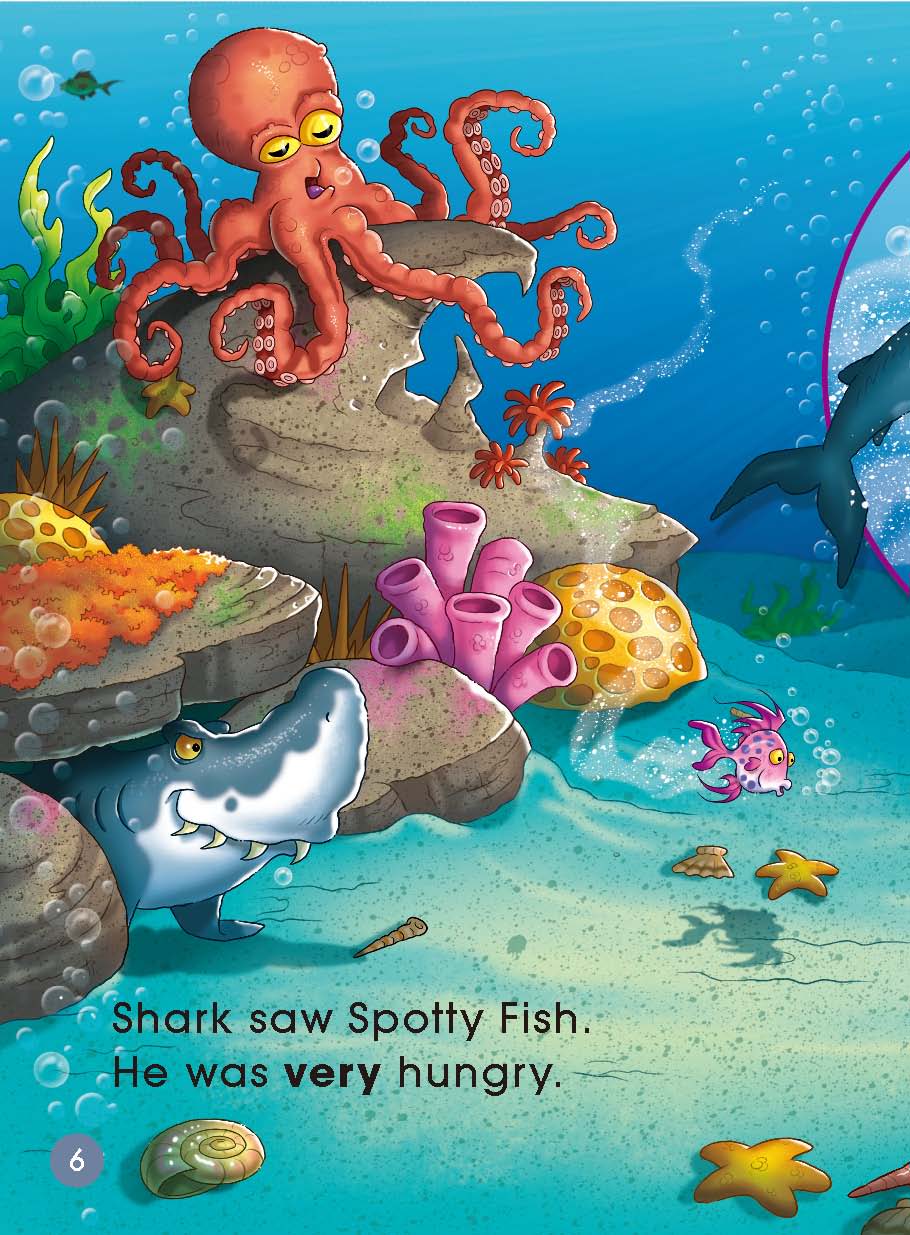 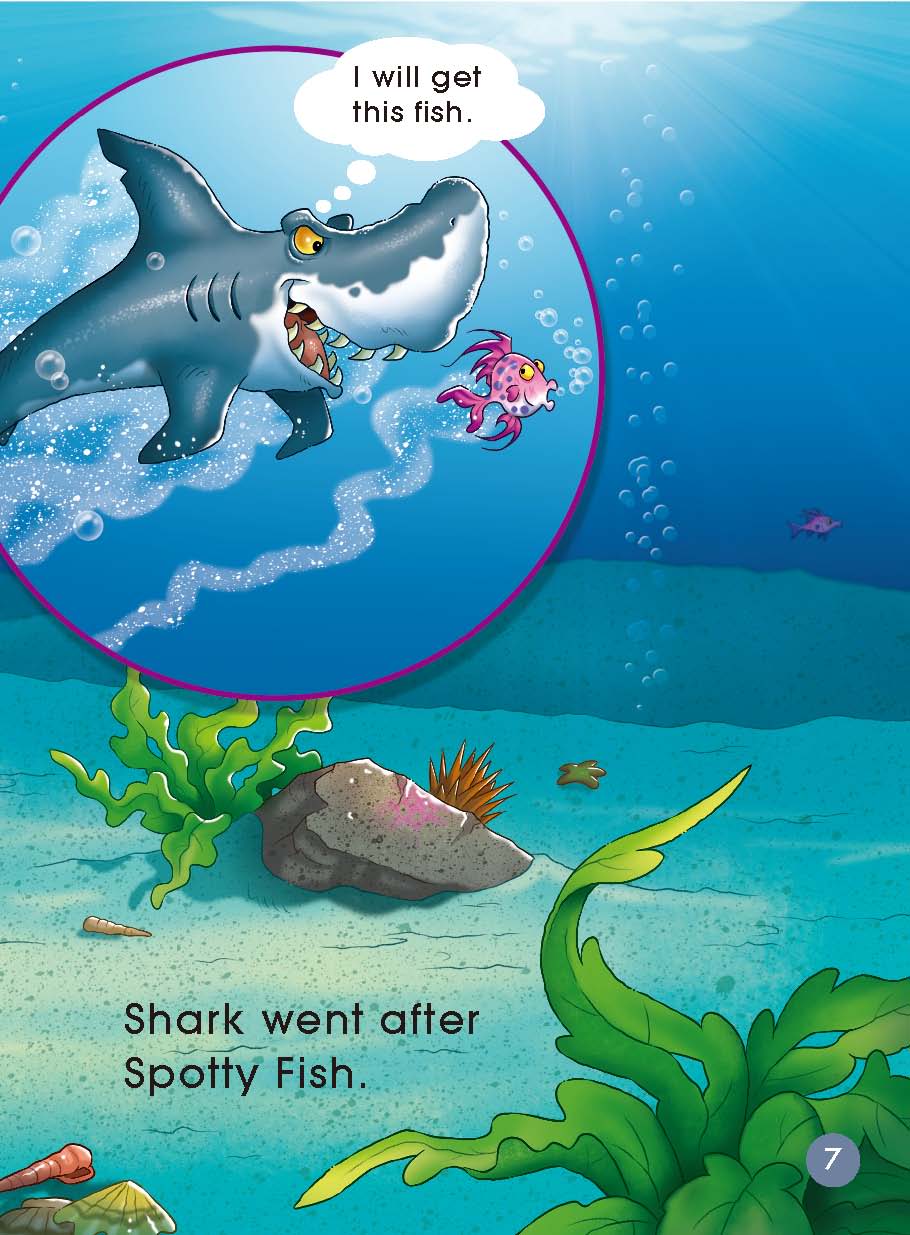 Second reading
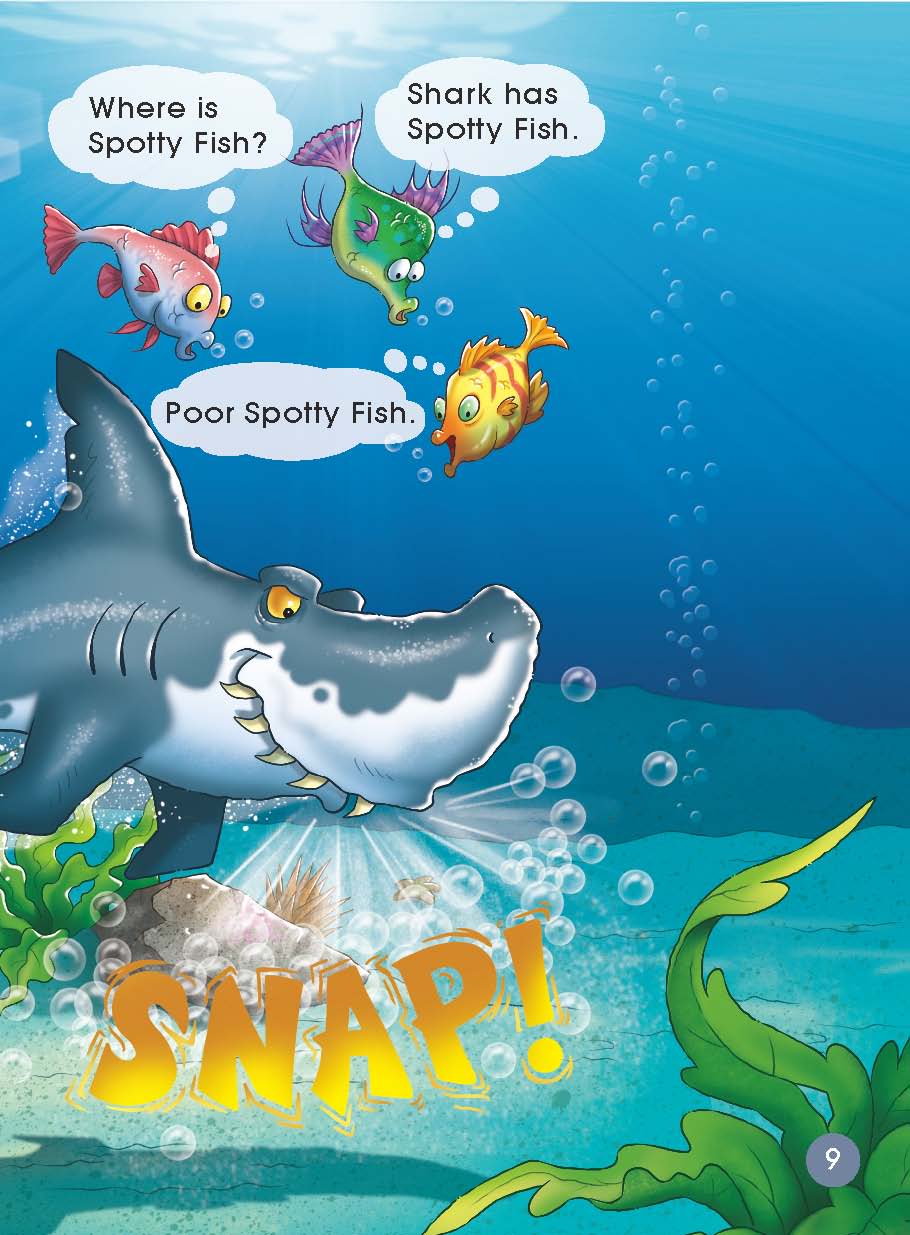 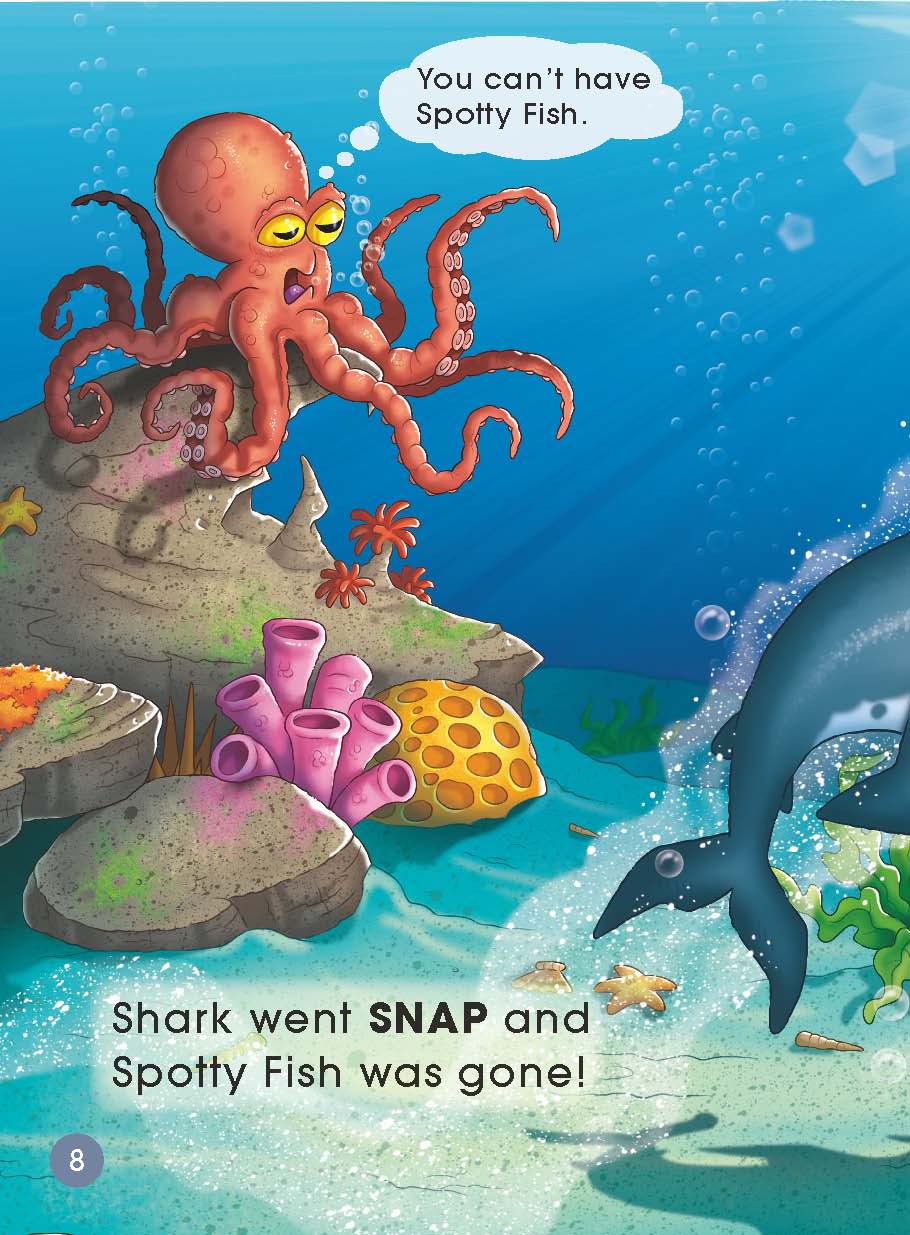 Second reading
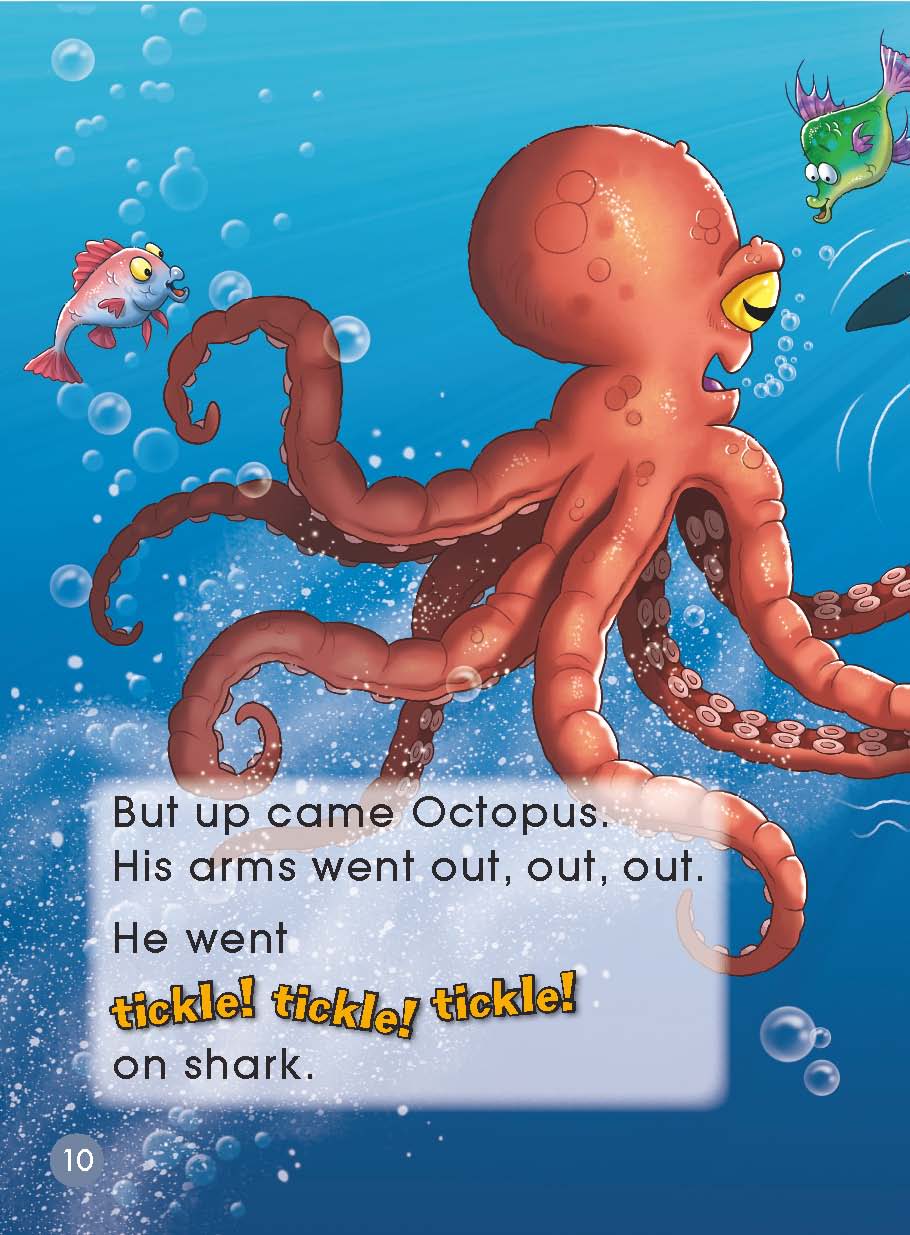 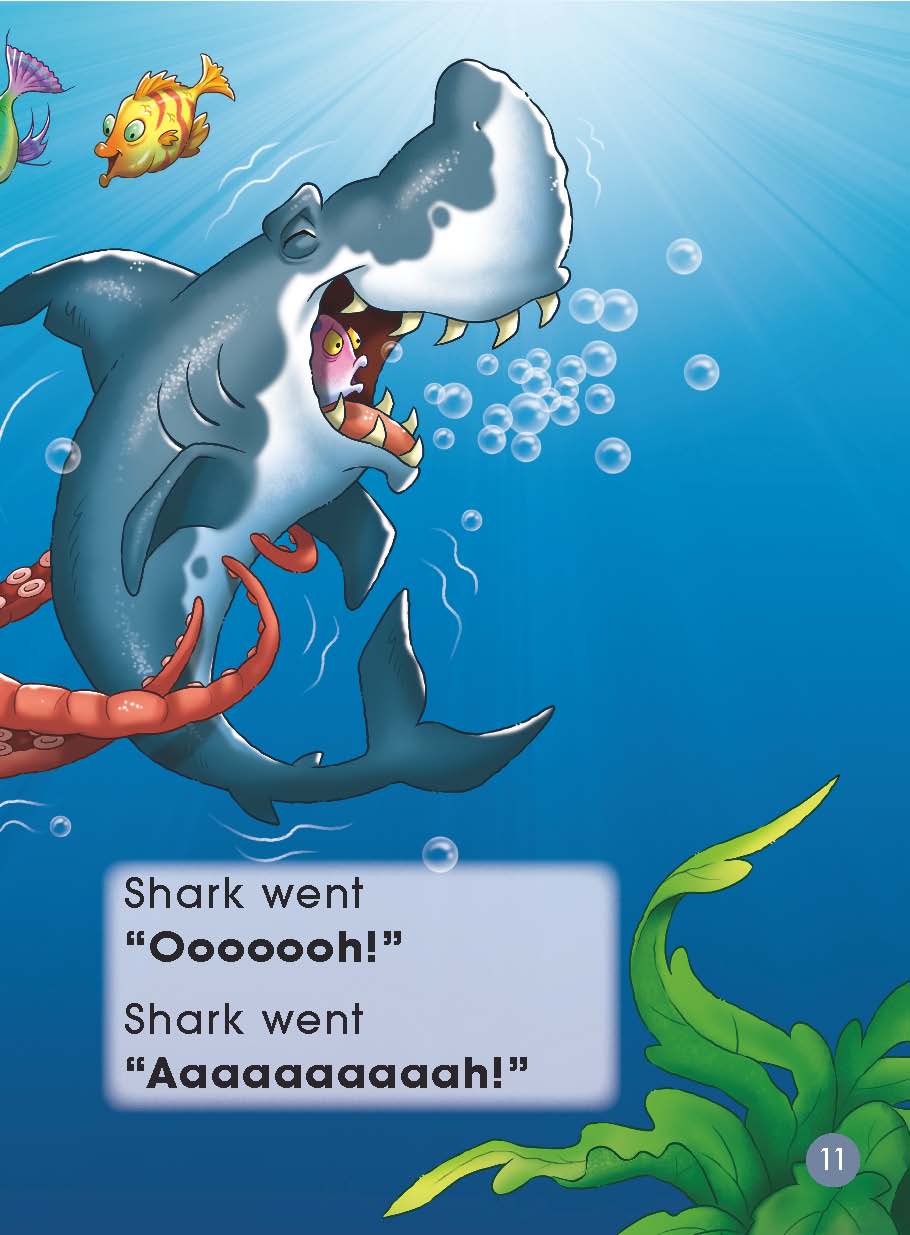 Second reading
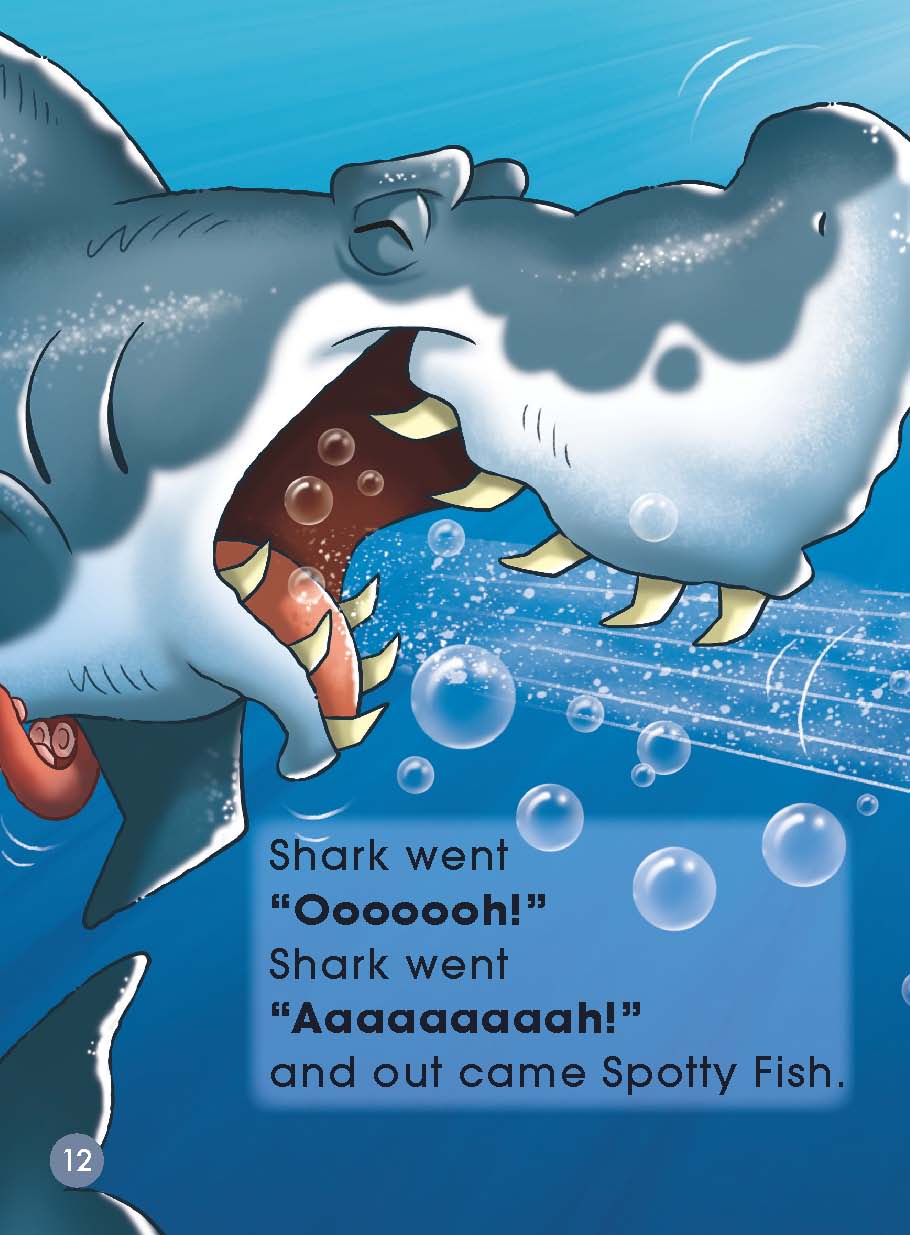 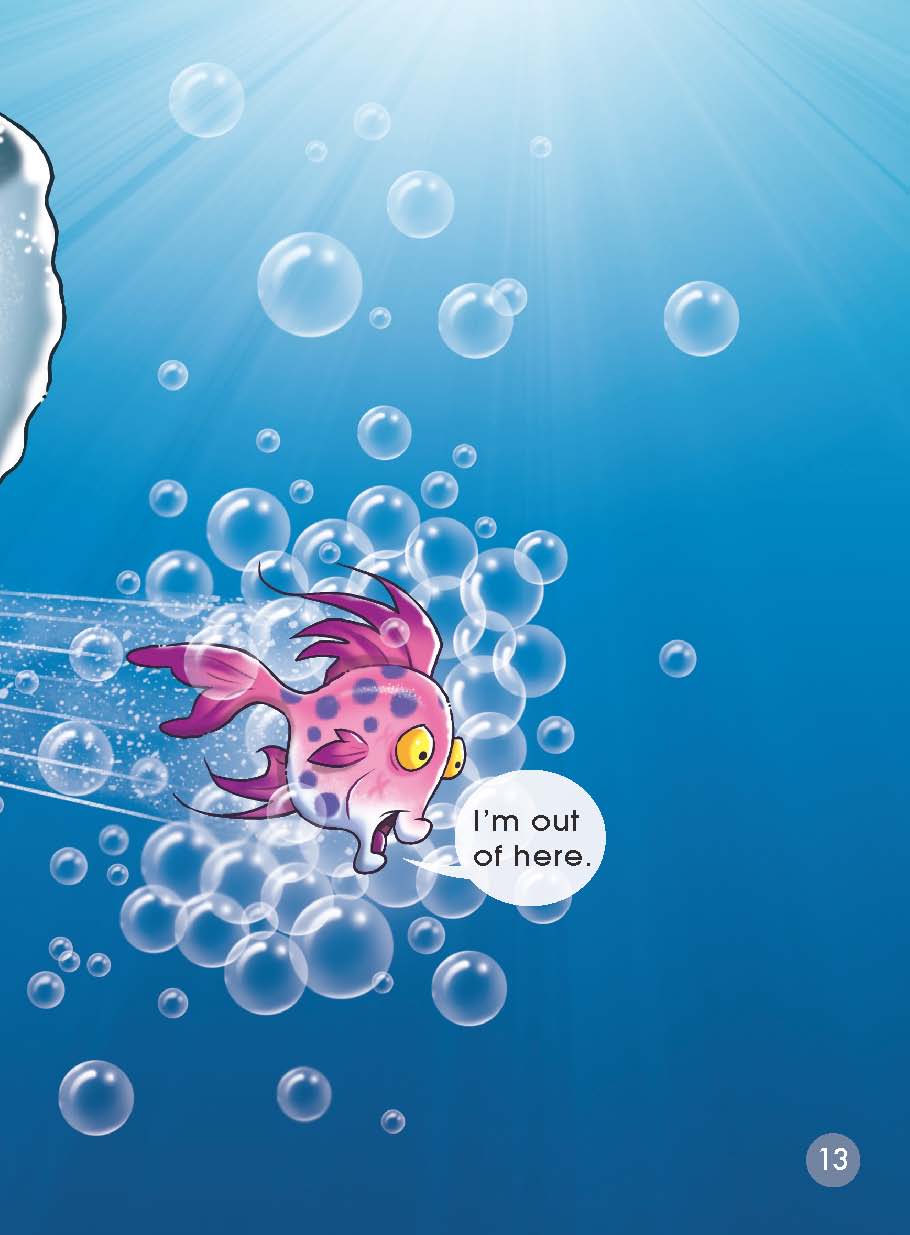 Second reading
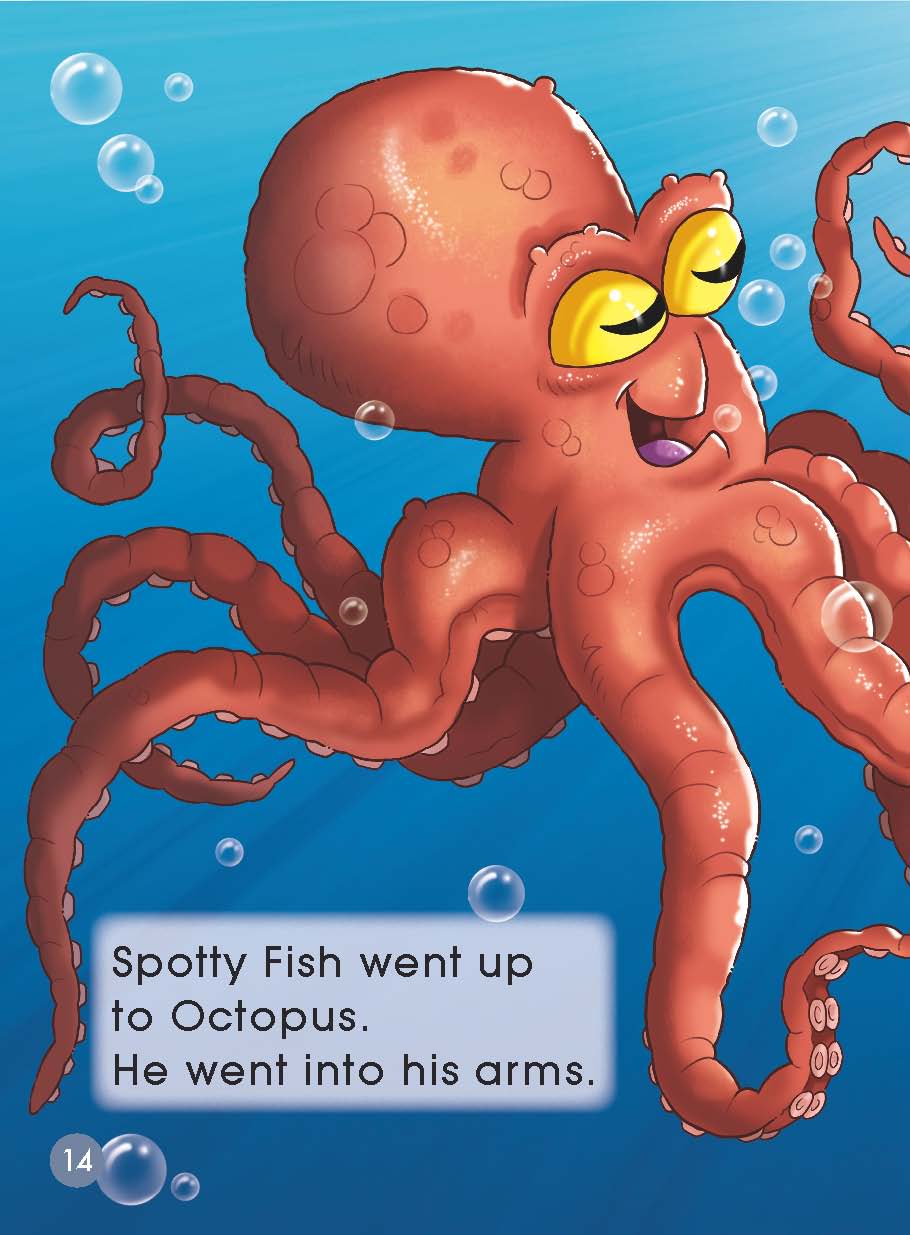 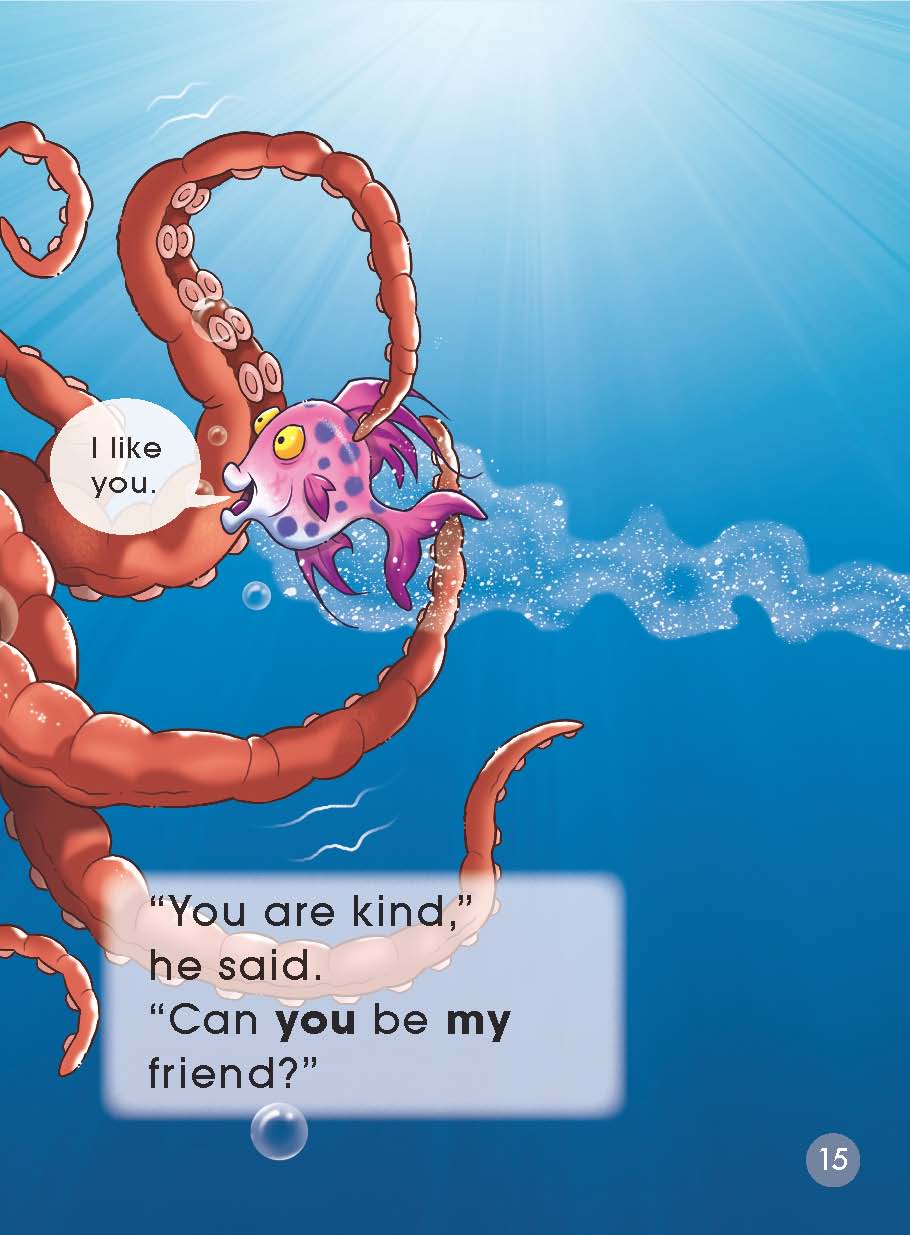 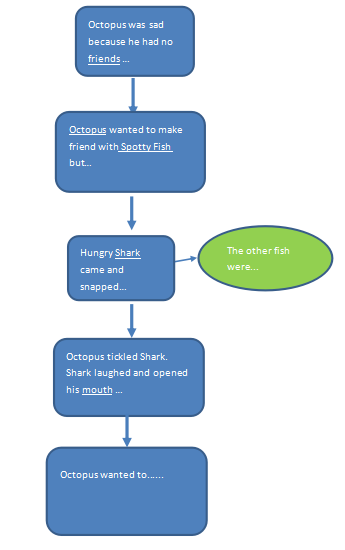 Outline
Finish on your paper
Third reading
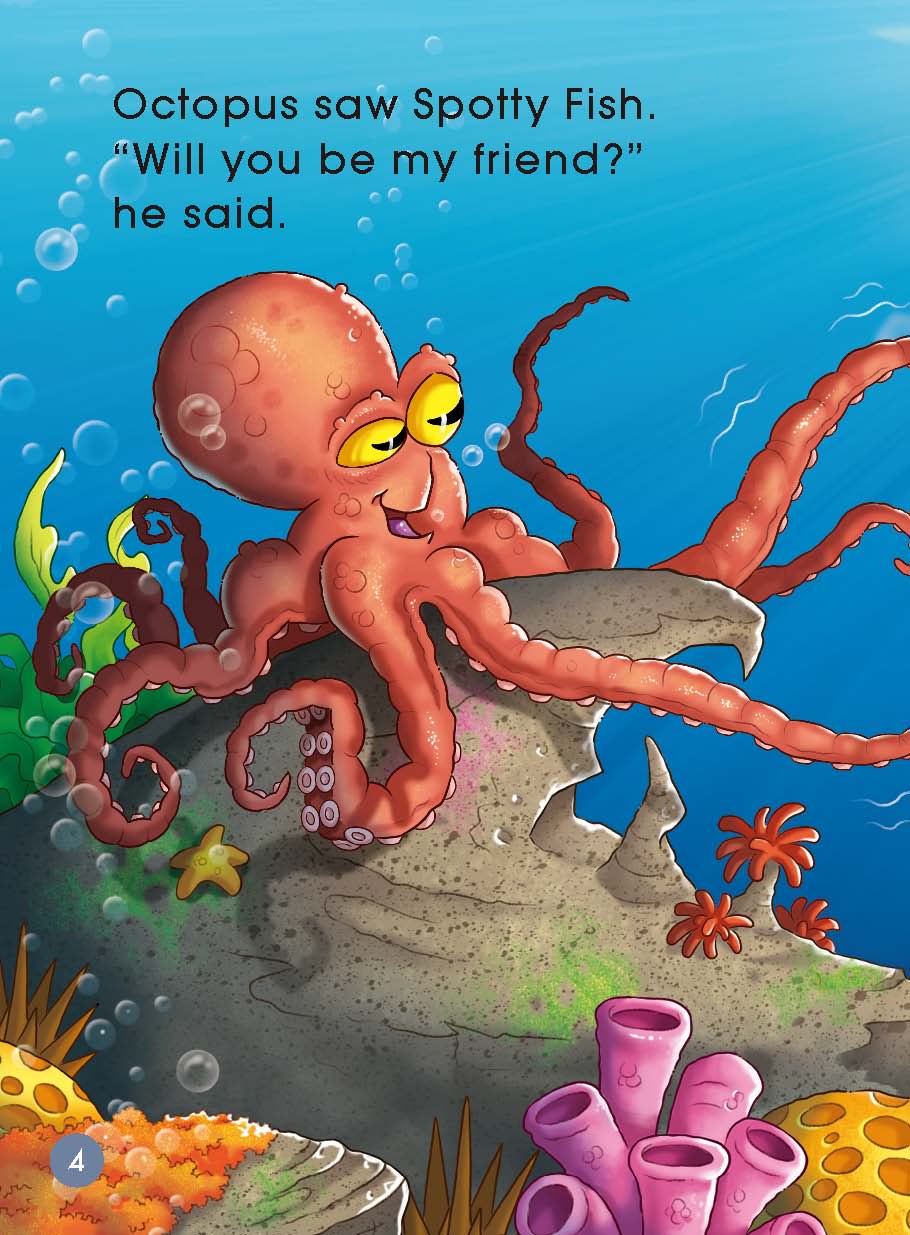 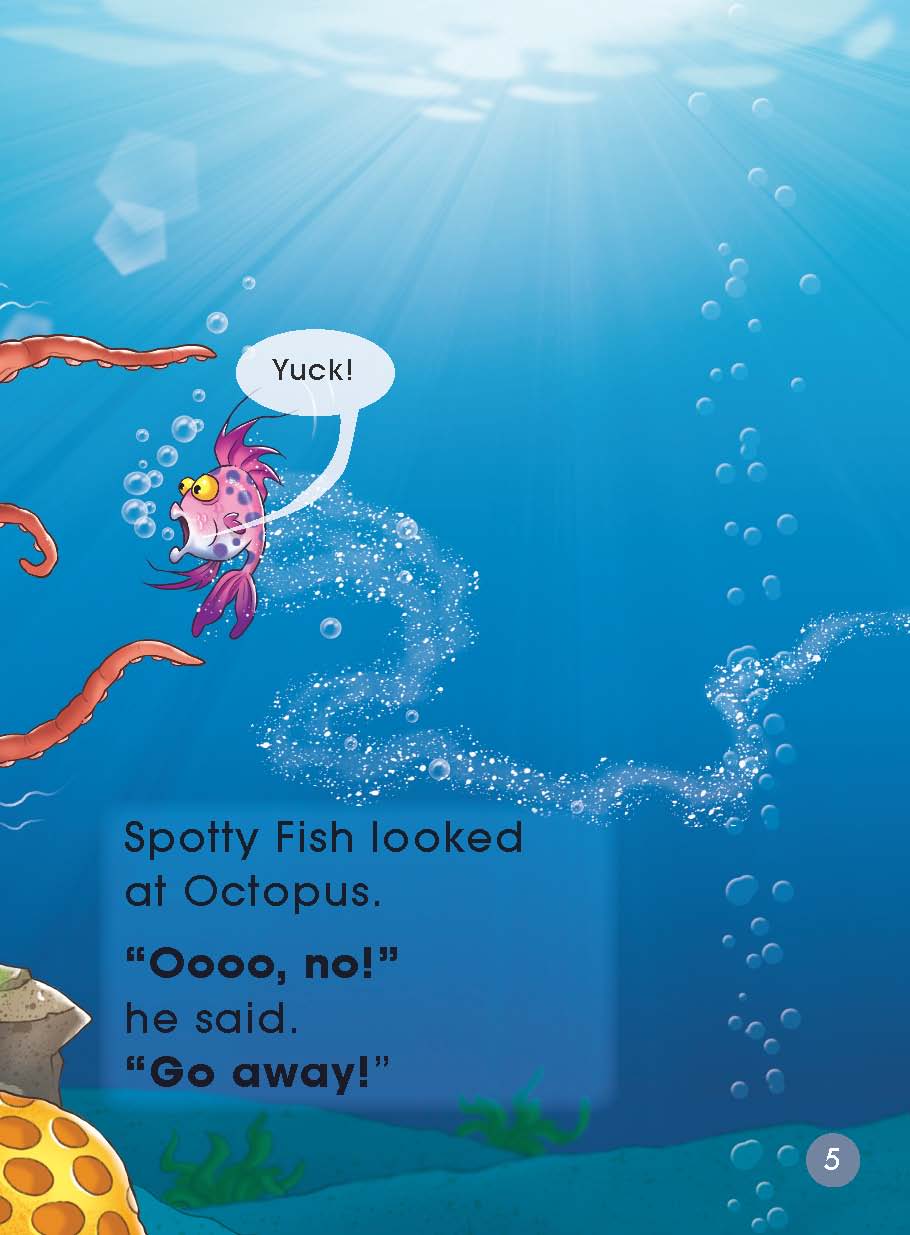 Third reading
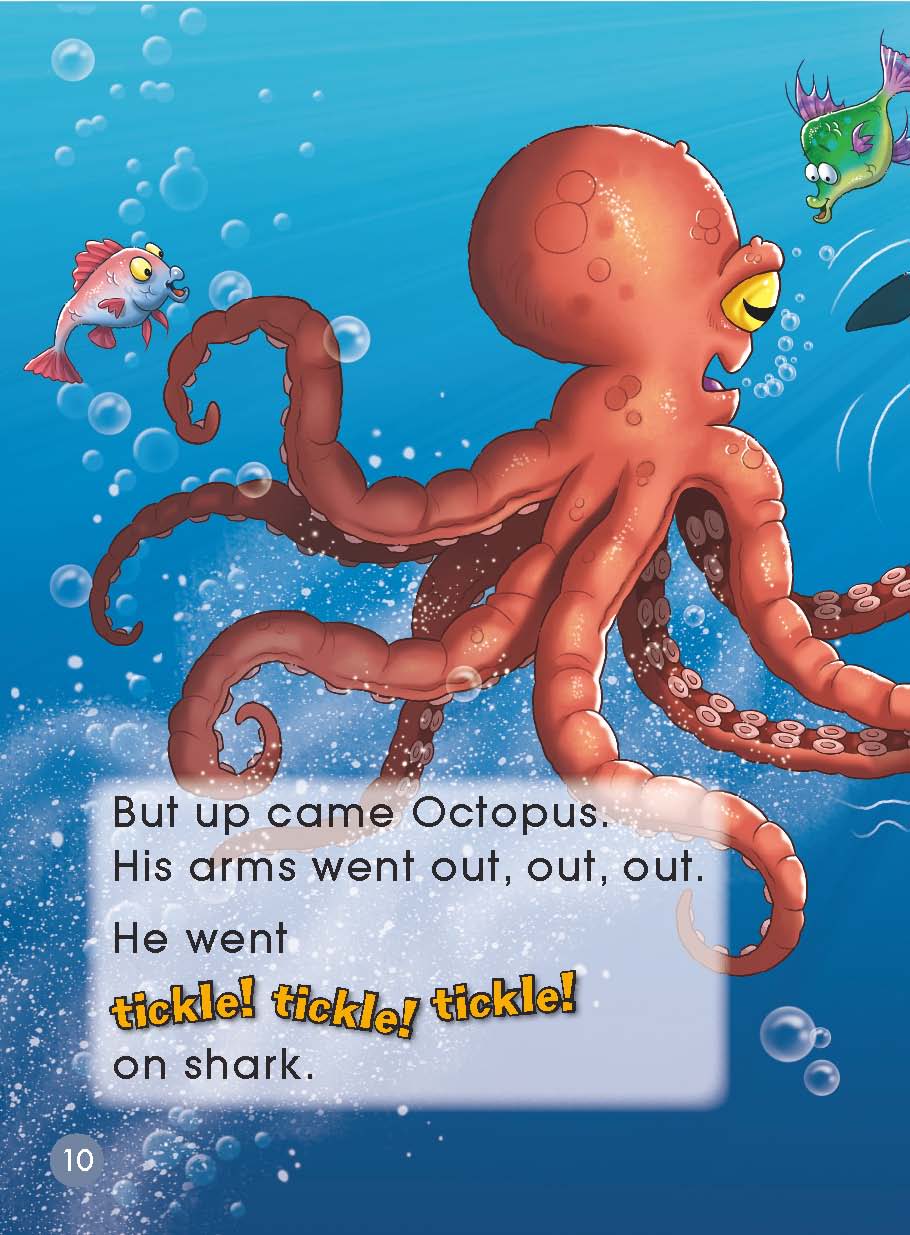 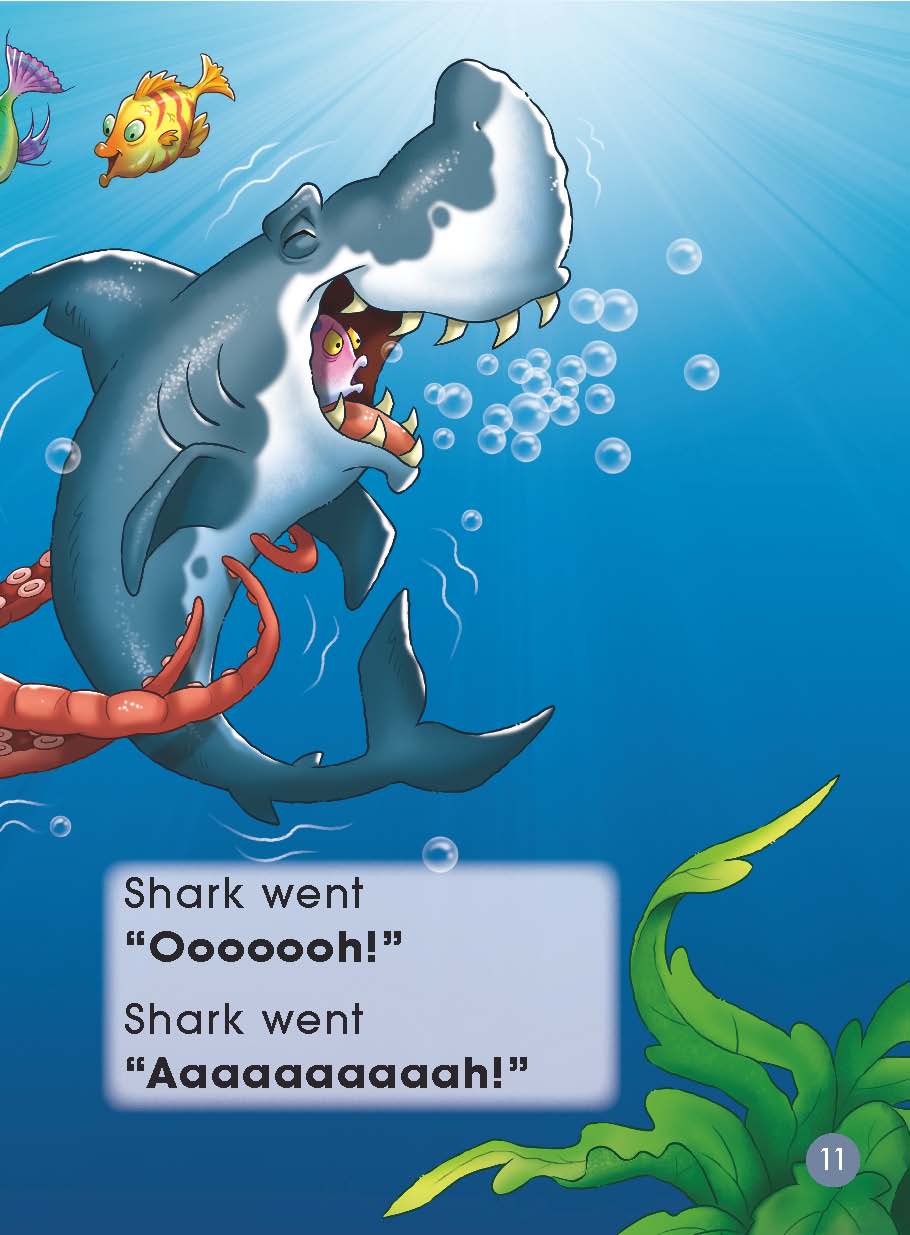 Third reading
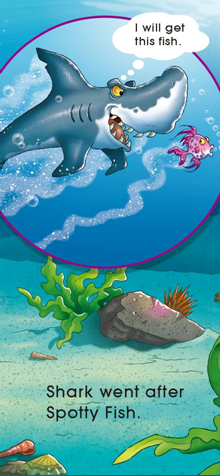 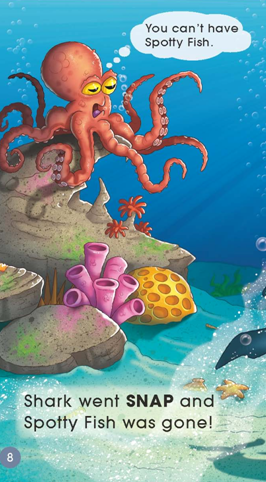 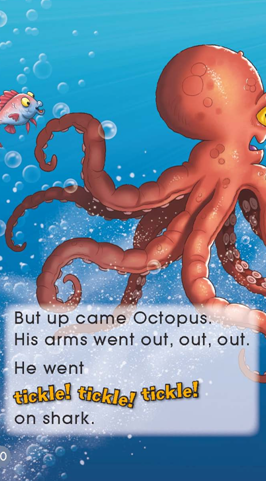 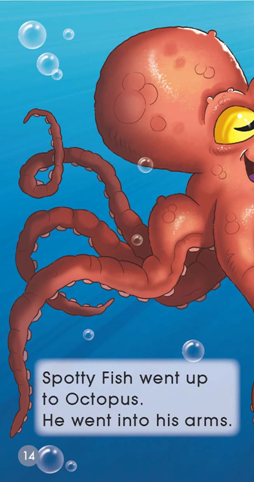 Third reading
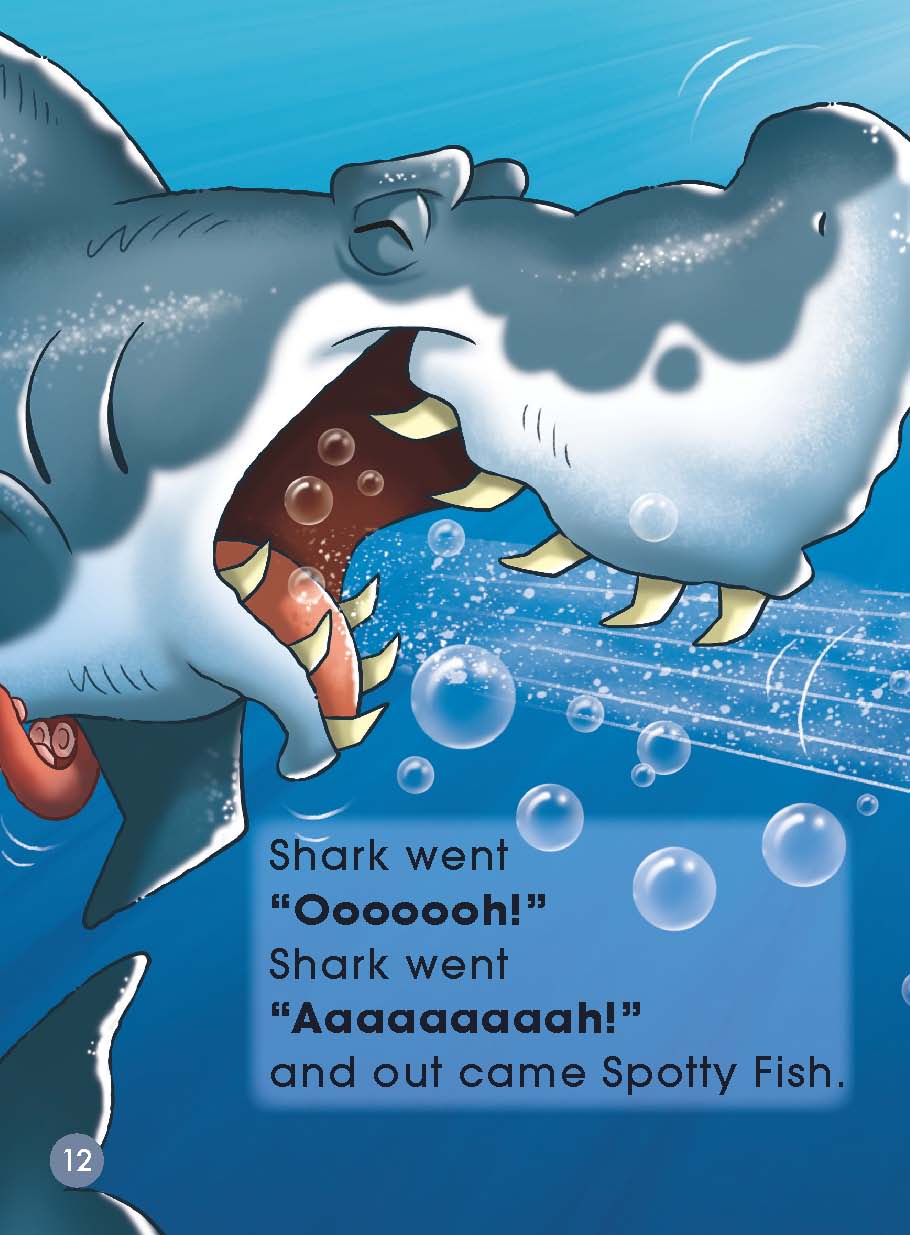 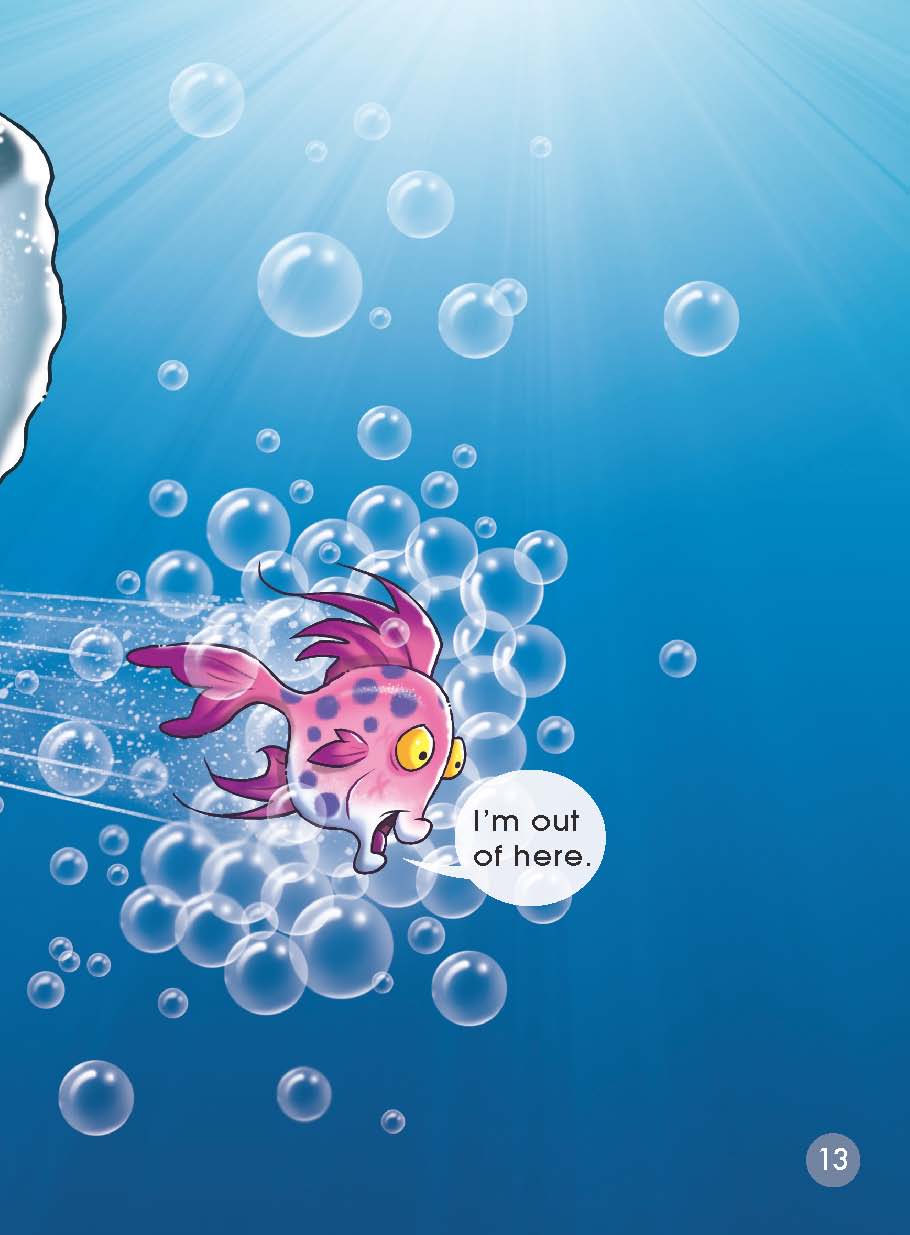 Post-reading
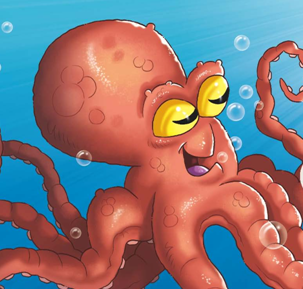 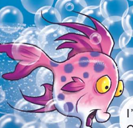 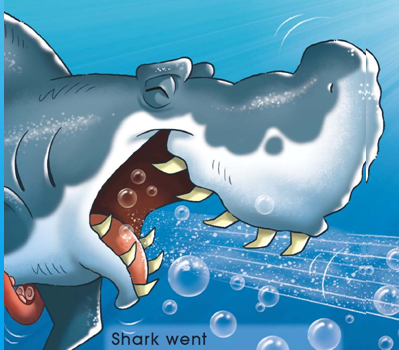 Shark
Spotty Fish
Octopus
Think
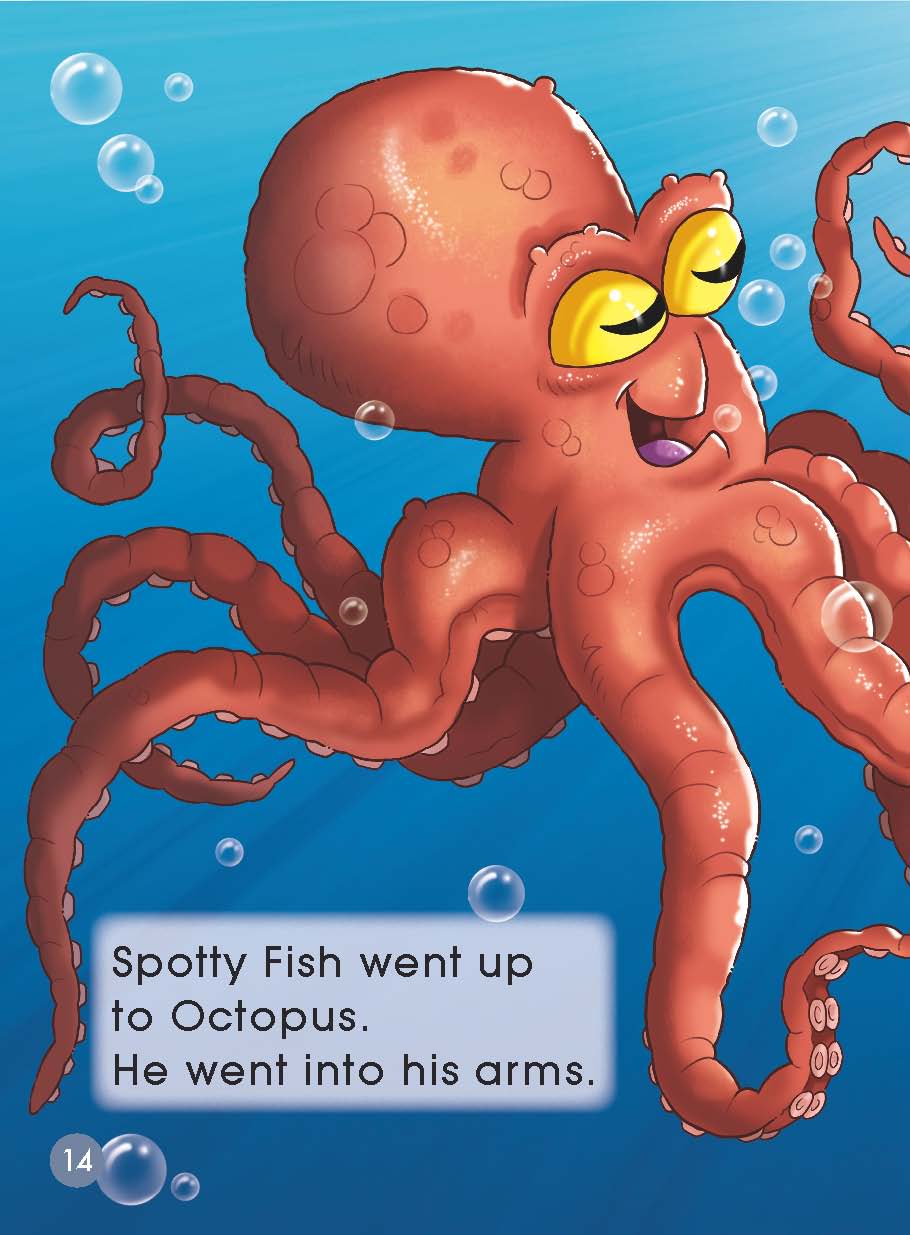 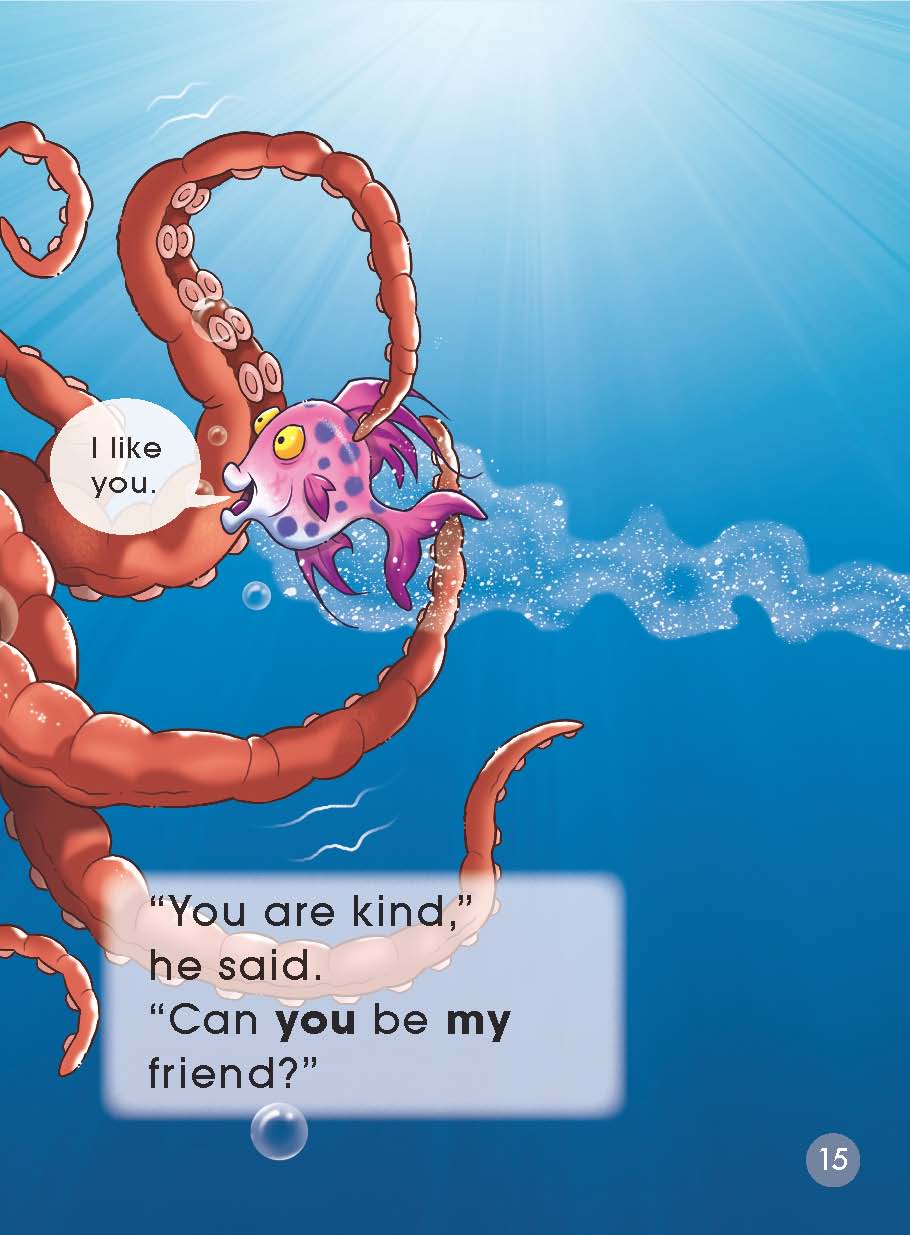 Review
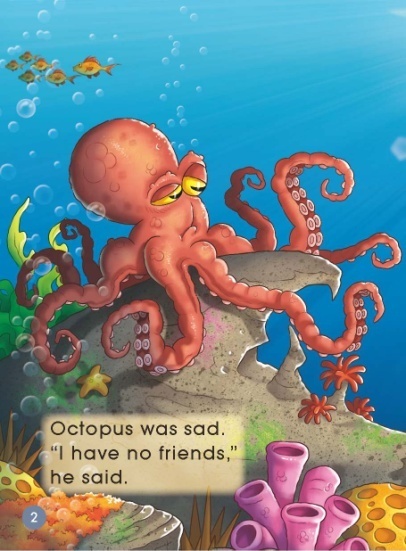 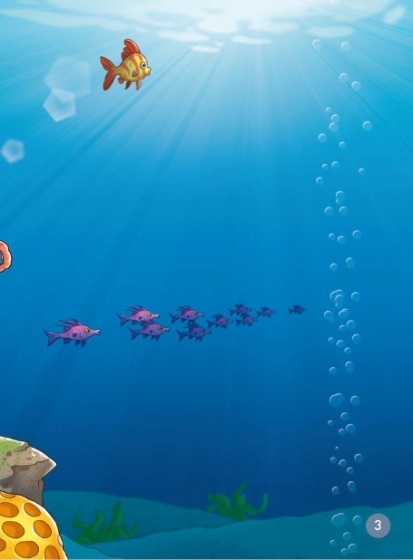 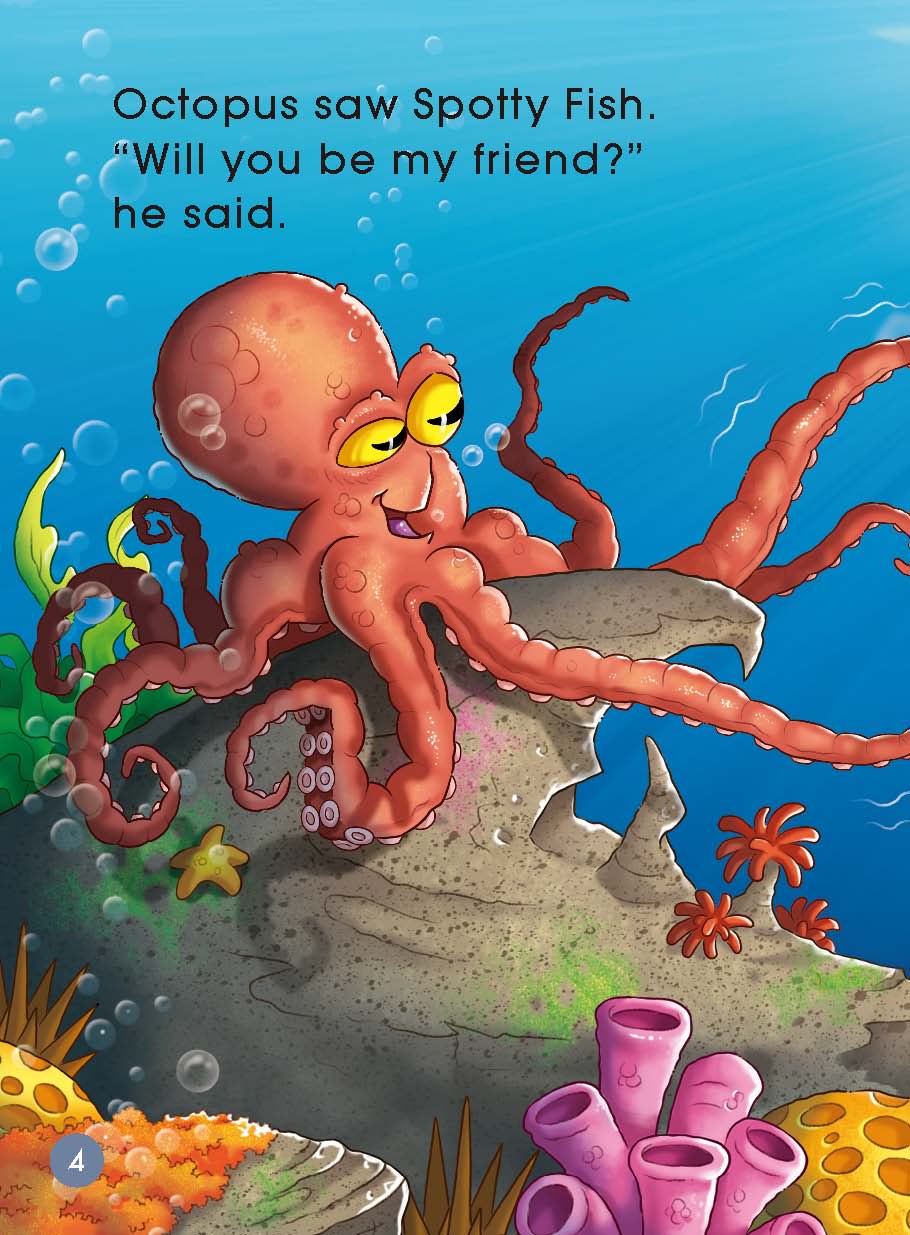 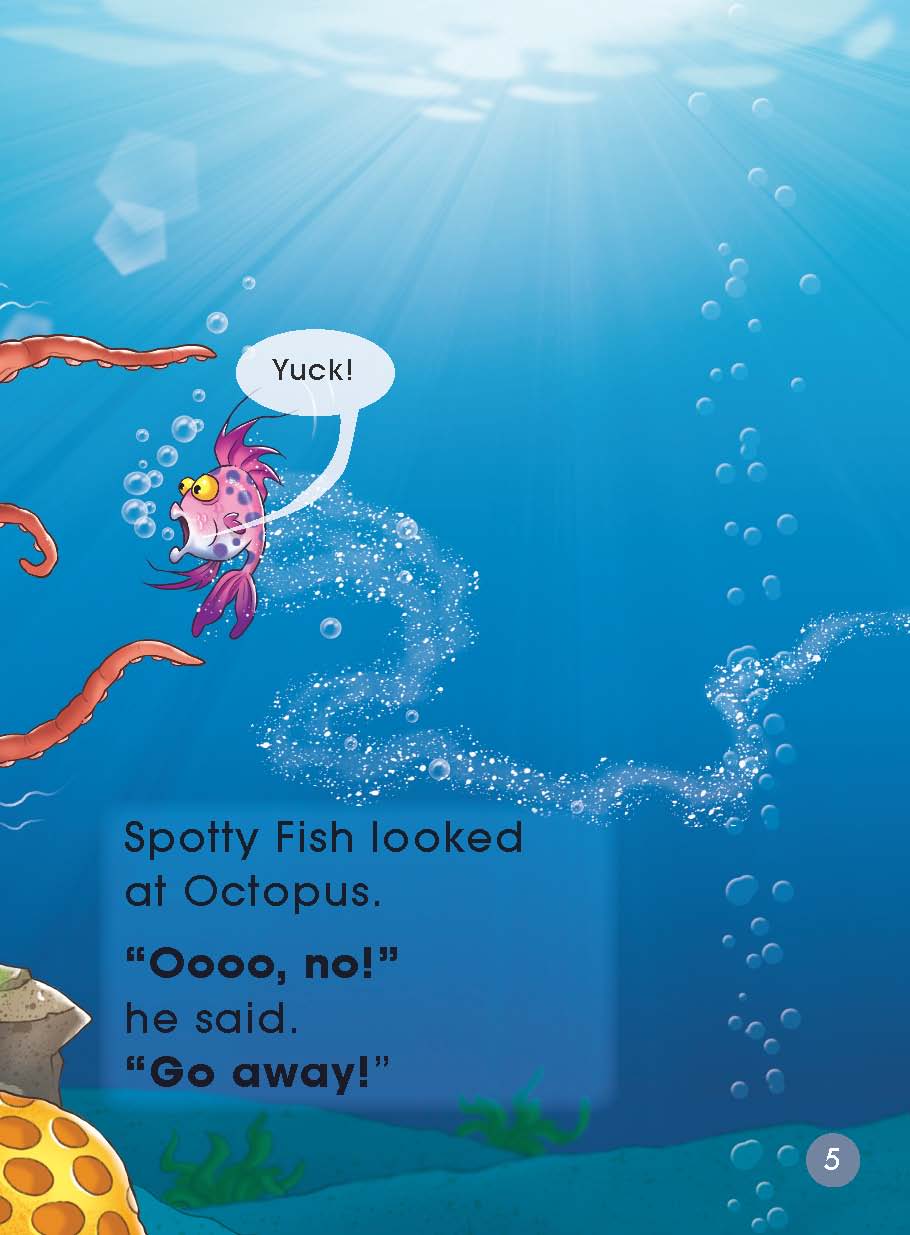 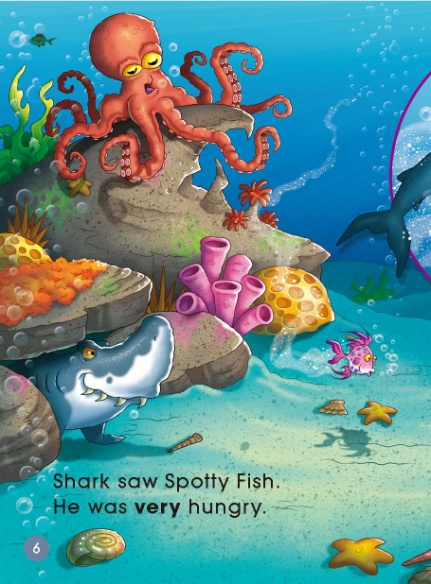 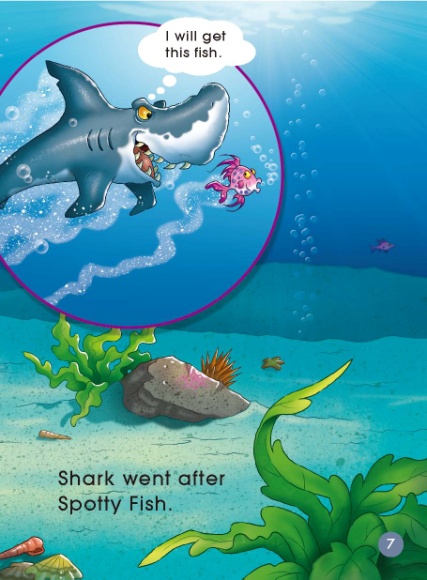 Review
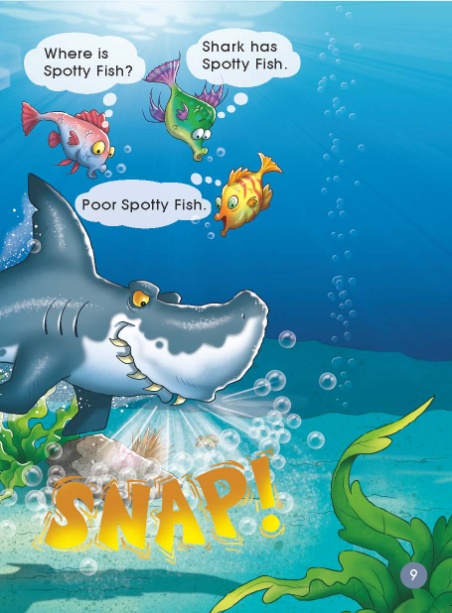 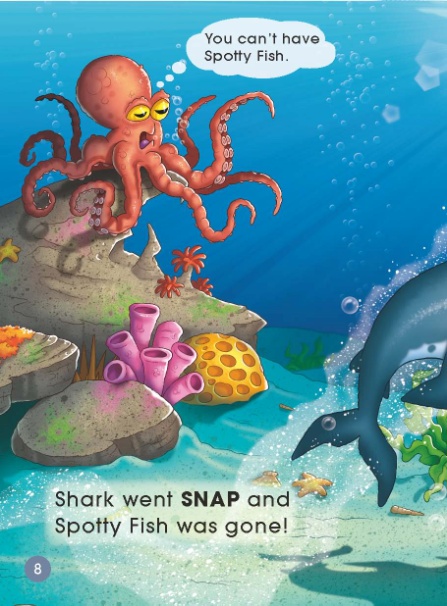 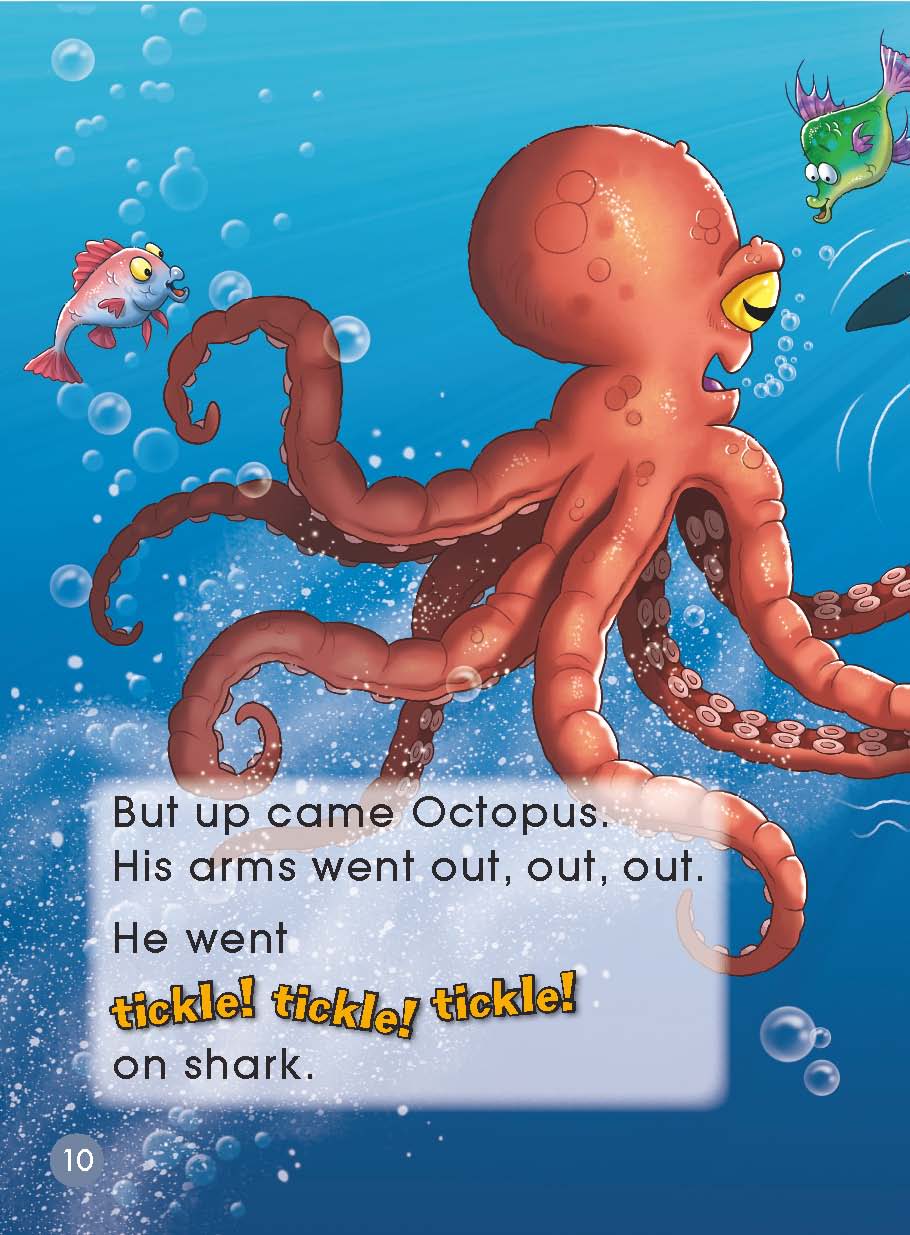 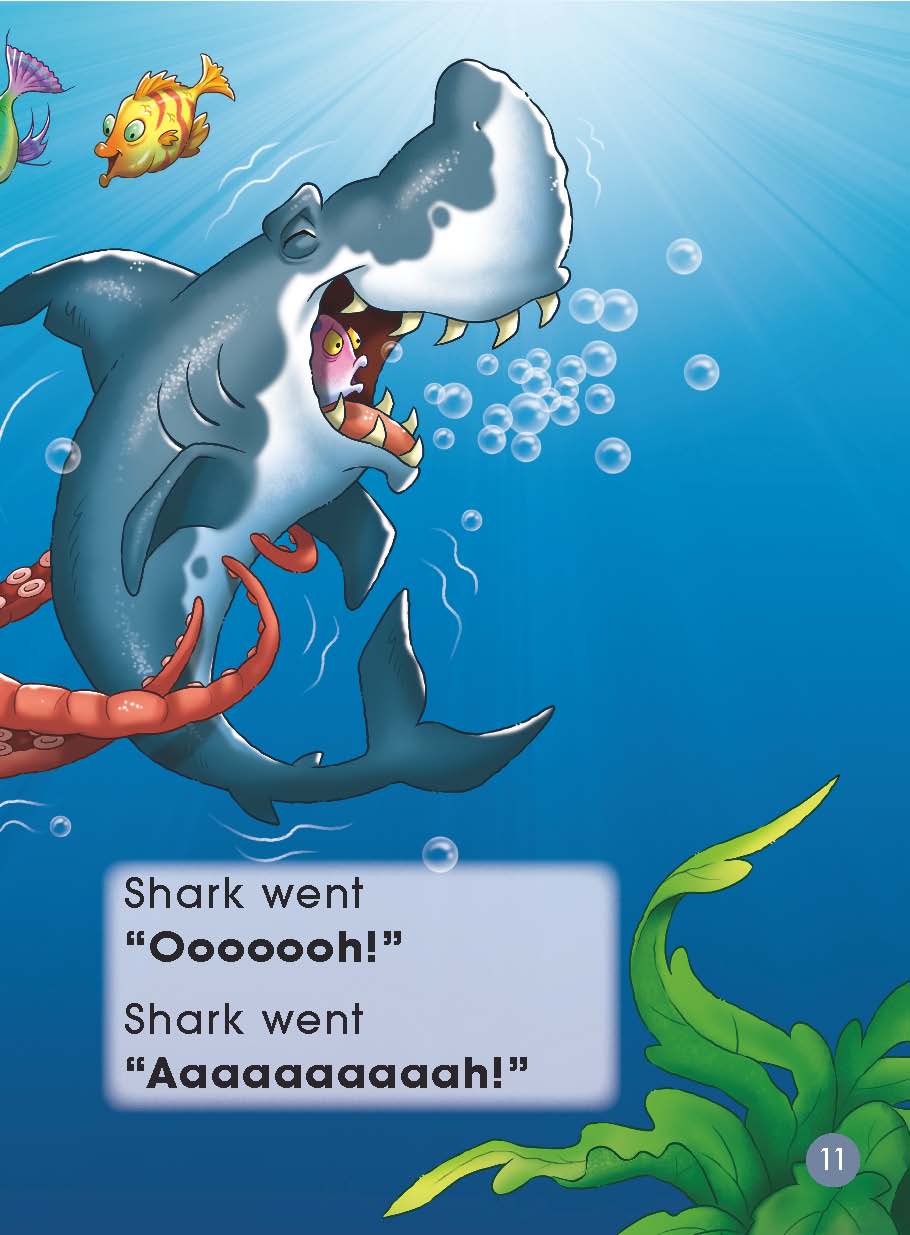 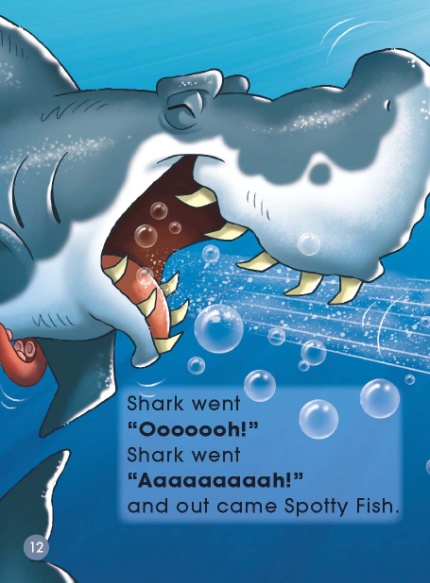 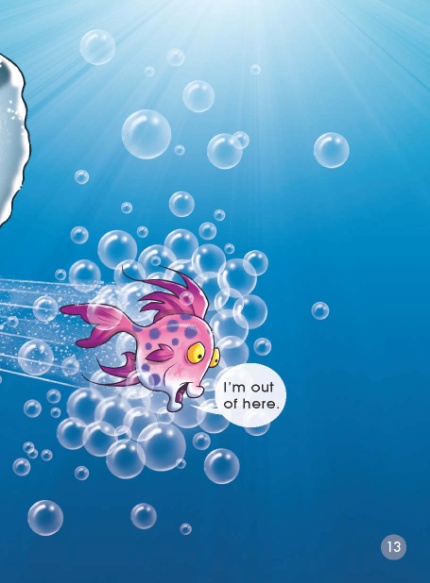 Review
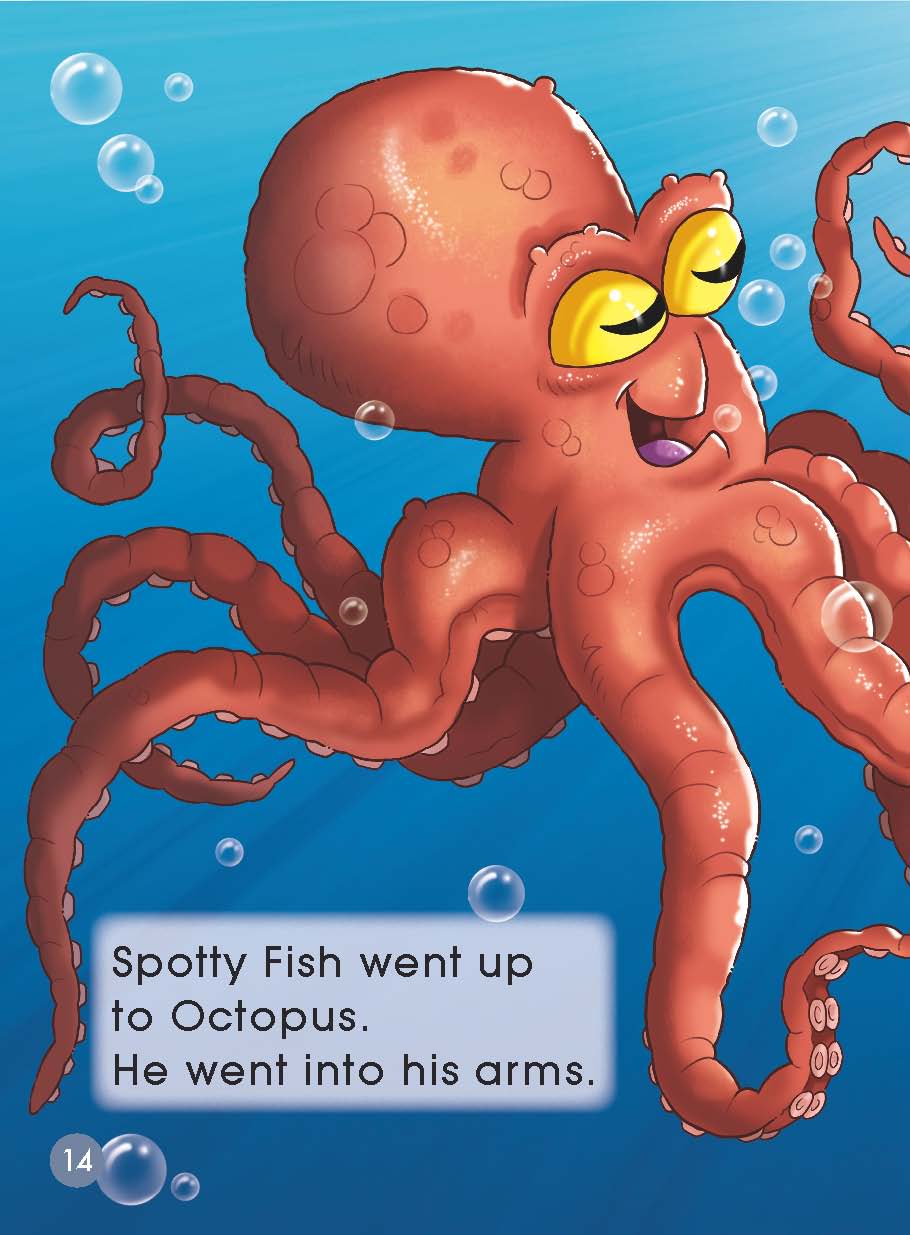 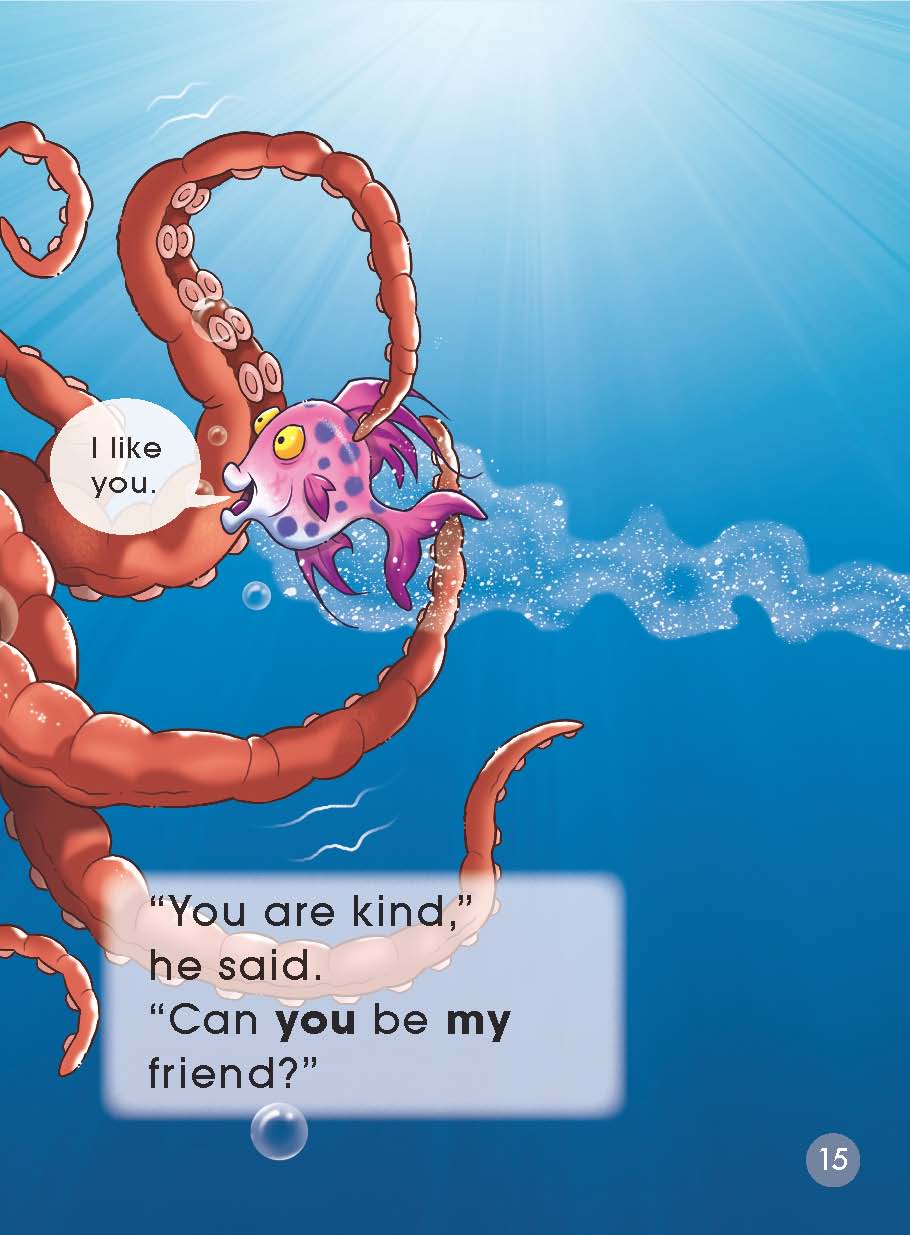 Homework
Tell the story Octopus Is a Friend to your parents.
Octopus was kind even though Spotty Fish had   
    been mean to him. That is very hard. Do you know 
   someone who has been like that? Share your story 
   in the class.